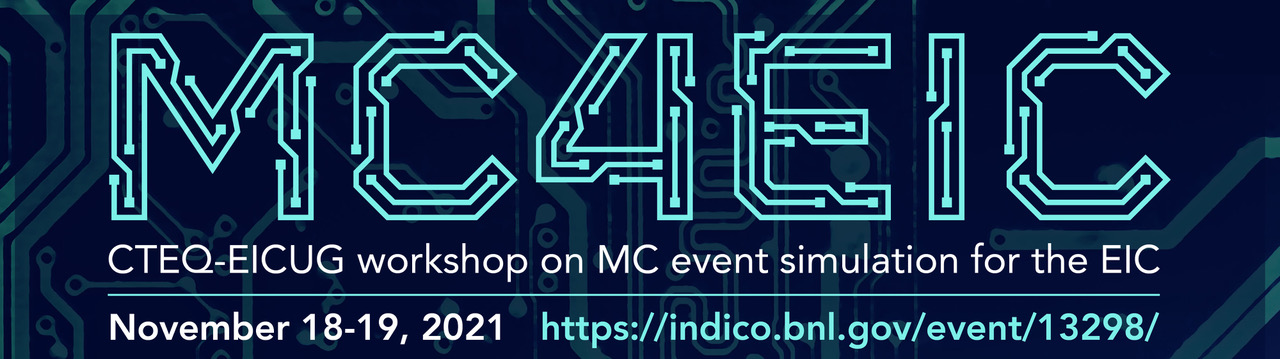 Monte Carlo Data Comparisons and Validation
MC Software Working Group, India
Vaibhavi Gawas
                 Indian Institute of Technology Madras
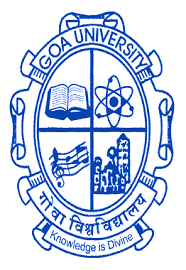 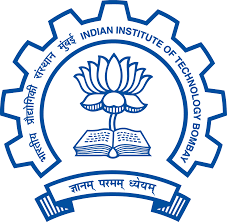 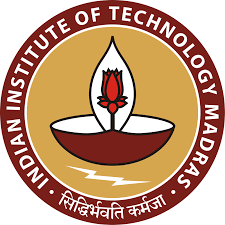 ‹#›
Motivation
Content
Validate the electron-proton collision MC-data generated by three MCEGs


Determine which MCEG tunings explains the e-p collision physics the best
Why Monte Carlo Studies?

The Monte Carlo event generators

Experimental e-p collision data: HERA

Deep Inelastic Scattering Kinematics

Analyses and Results

Summary, Outlook
‹#›
[Speaker Notes: Combine 2 and 3 slides]
Why Monte Carlo studies
Underlying physics models for highly complex systems

Event selection and Background estimation

Theory Predictions: discoveries of new particle and interactions

Testing the capabilities of current MCEG 

Predictions for future experiments
‹#›
Monte Carlo Event Generators: Pythia8
A generator written in modern program language: C++ 
Mainly built for for needs of LHC experiments 


For EIC related analyses 
Default parton shower for DIS-type events: dipole showers
Completely new parton-shower model: DIRE.
New Photoproduction model

Hadronization: Lund string fragmentation

Generating events in intermediate
Heavy ion model
Pythia8


Herwig7


Sherpa2
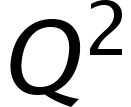 ‹#›
https://pythia.org/documentation/
[Speaker Notes: . Borrowing from the basic ideas of dipole cascades,
Firstly, the ordering variable should exhibit a symmetry in emitter and spectator momenta, such that the dipole-like picture can be reinterpreted as a dipole picture in the soft limit. At the sametime, the splitting functions are regularized in the soft anticollinear region using partial fractioning of the soft eikonal in the Catani–Seymour approach. They are then modified to satisfy the ordinary sum rules in the collinear limit. This leads  to an invariant formulation of the parton-shower algorithm, which is in complete analogy to the standard DGLAP case.]
The Monte Carlo Event Generators: Herwig7
Focus on 
QCD dynamics for parton shower algorithms 
Improving the hard processes 

Two different parton shower modules 
Angular-ordered (’QTilde’) algorithm 
Dipoles stretched by colour charges.

Multi parton interaction
Cluster hadronization model
Pythia8


Herwig7


Sherpa2
‹#›
https://herwig.hepforge.org/
The Monte Carlo Event Generators: Sherpa2
Two built-in matrix element generators, AMEGIC and COMIX: Merging of leading-order matrix elements with parton showers

For the simulation of parton-level events within the Standard Model and beyond, 
For the decay of heavy resonances

Default parton-showering algorithm: CS shower
DIRE shower

Cluster Hadronization
Pythia8


Herwig7


Sherpa2
‹#›
https://sherpa.hepforge.org/doc/SHERPA-MC-2.2.5.html
Experimental e-p Collision Data: HERA
H1, ZEUS experiments: Testing the MCEG data against these experimental datasets
100+ papers published since 1994 by H1 and ZEUS collaborations
H1: Five Rivet Analysis
H1+ZEUS: One Rivet Analysis
ZEUS: Three Rivet Analysis
HERA: electron-proton collisions 

Proton structure at small x and high 
QCD tests provided new insights into strong force
Study of charm and beauty production
Diffractive scattering
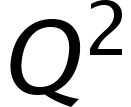 ‹#›
DIS Kinematics
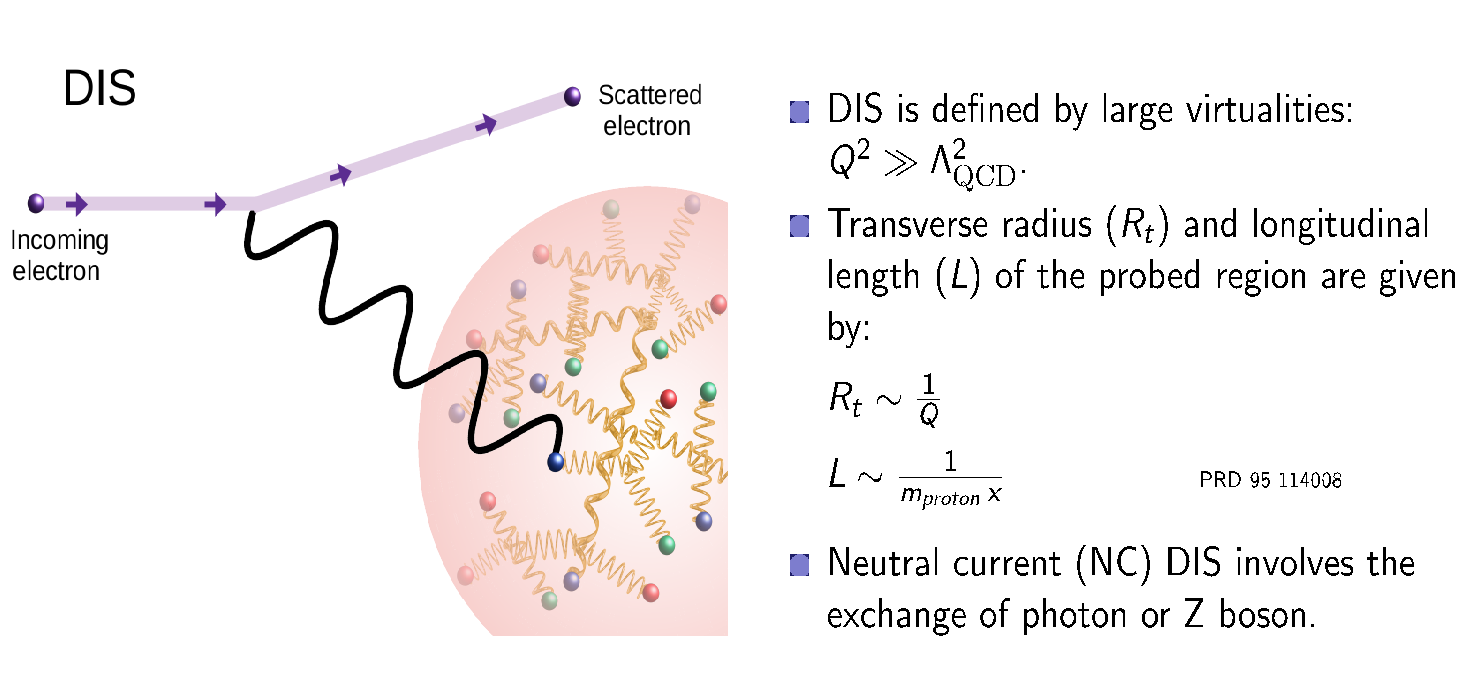 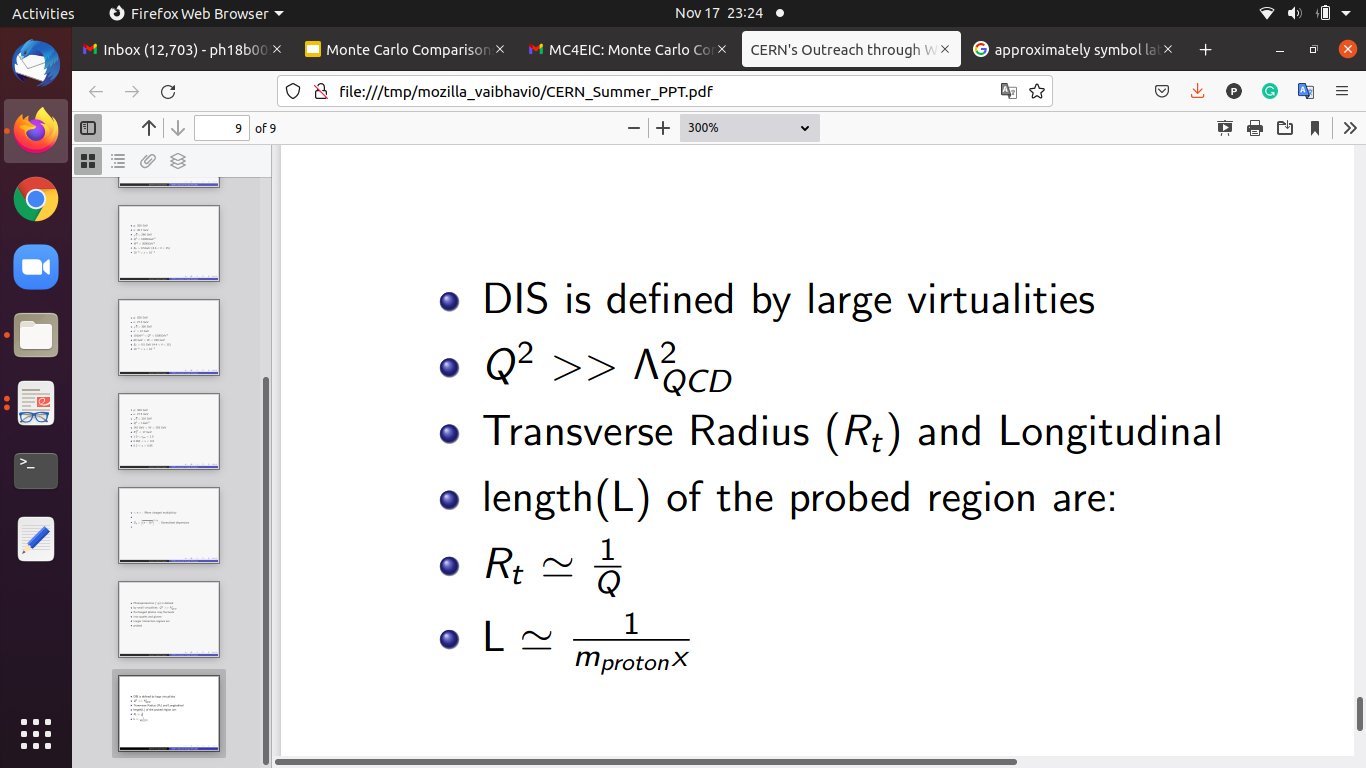 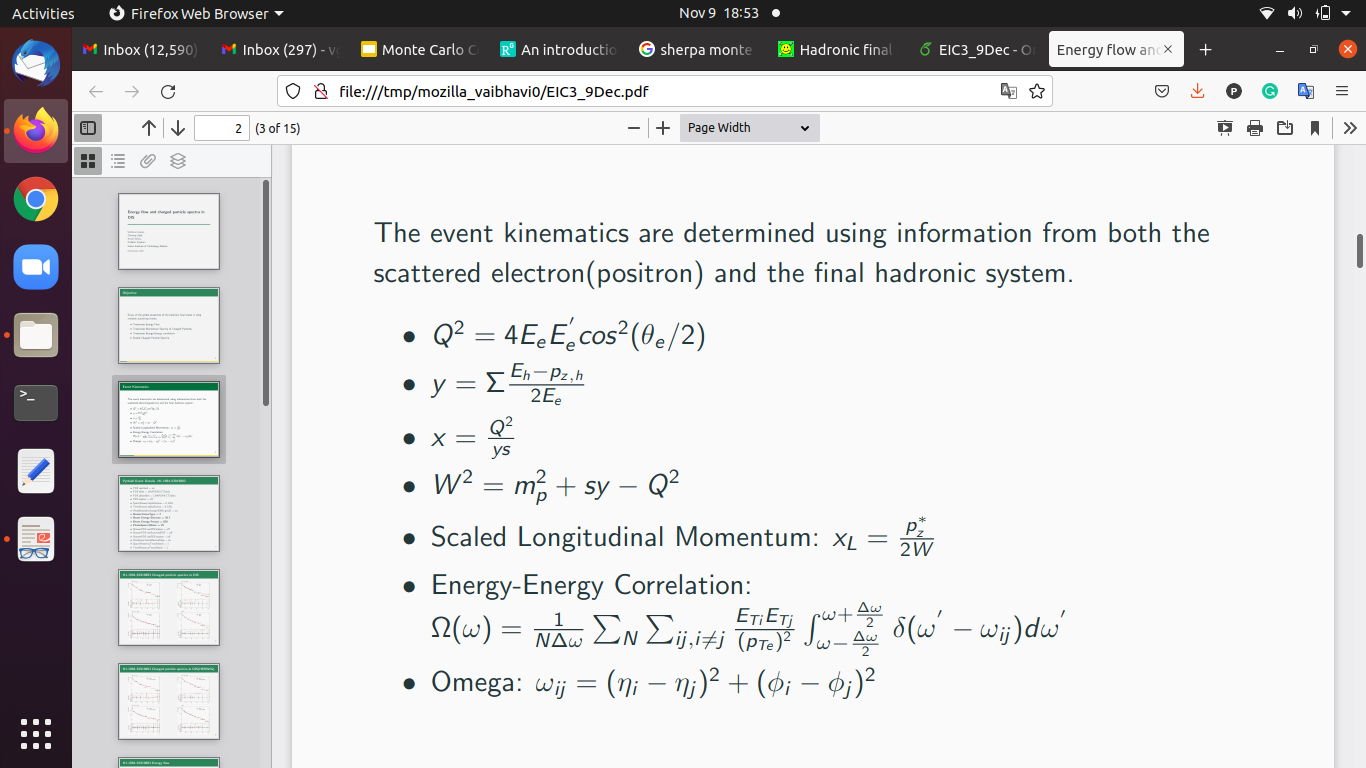 ‹#›
Parton Shower Tests
Average transverse energy in central and forward regions

Transverse energy in low and high bjorken x, high and low Q regions

Transverse energy-energy correlation in high and low bjorken x regions
Event Selection and Kinematics
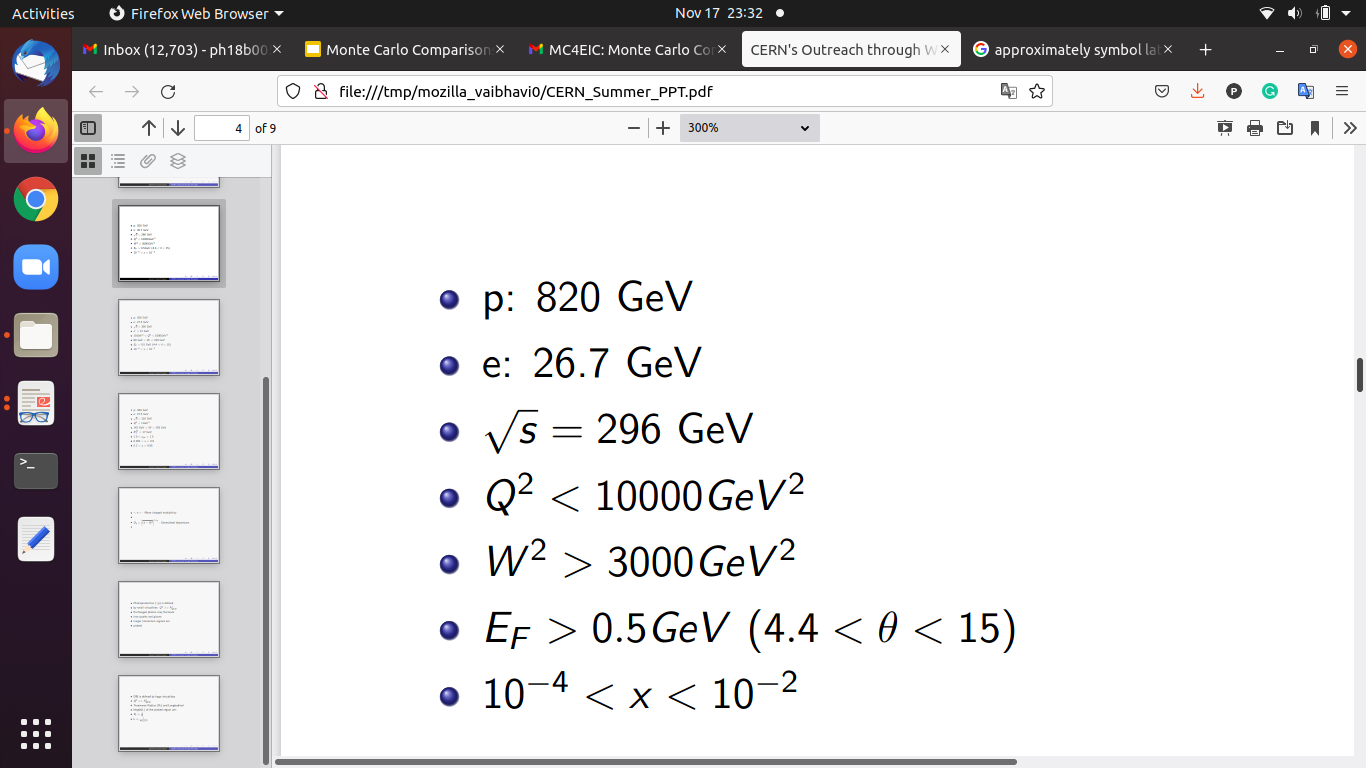 ‹#›
Average Transverse Energy Flow
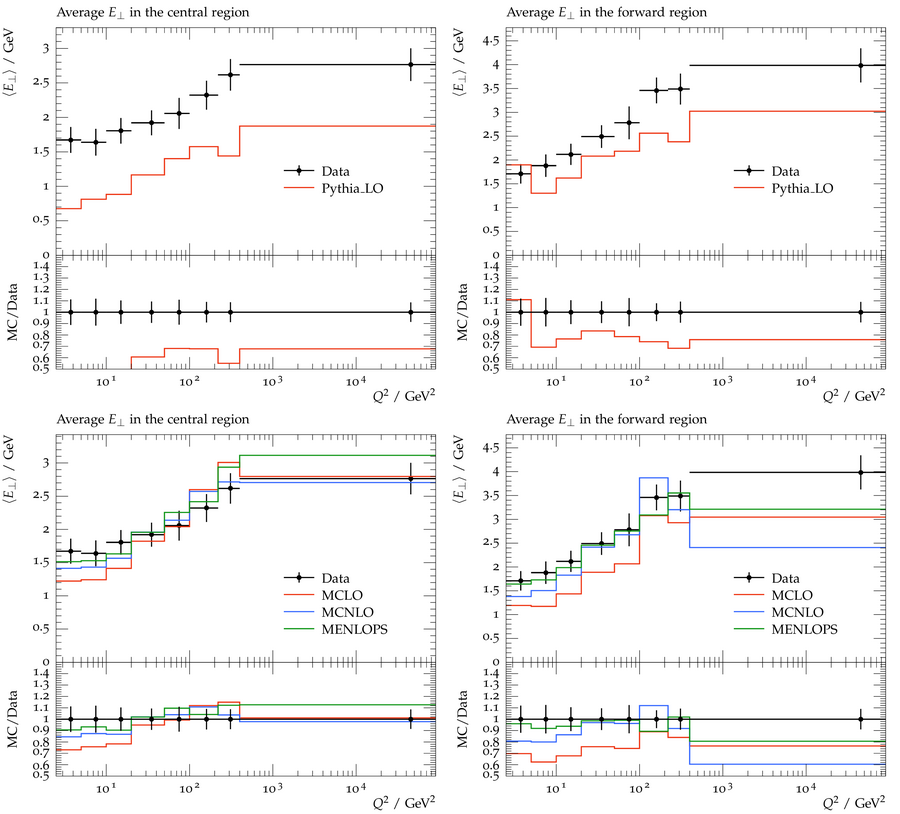 Characterize the system at extreme conditions of temperature and energy density. 

Central region:


Forward  region:  
         (photon fragmentation region
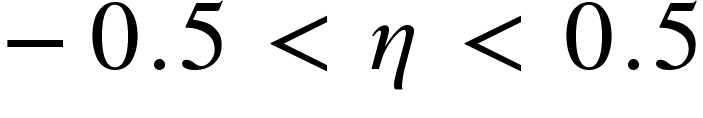 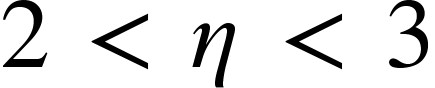 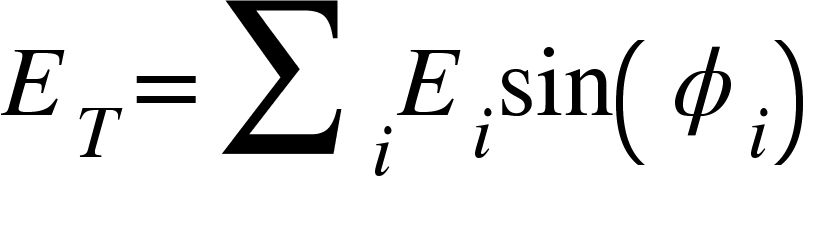 Top panel: Pythia8
Bottom Panel: Sherpa2
‹#›
[Speaker Notes: Depending on the collision energy the source of transverse energy production could be soft multiparticle production or hard scattering Jets.]
Transverse Energy Flow
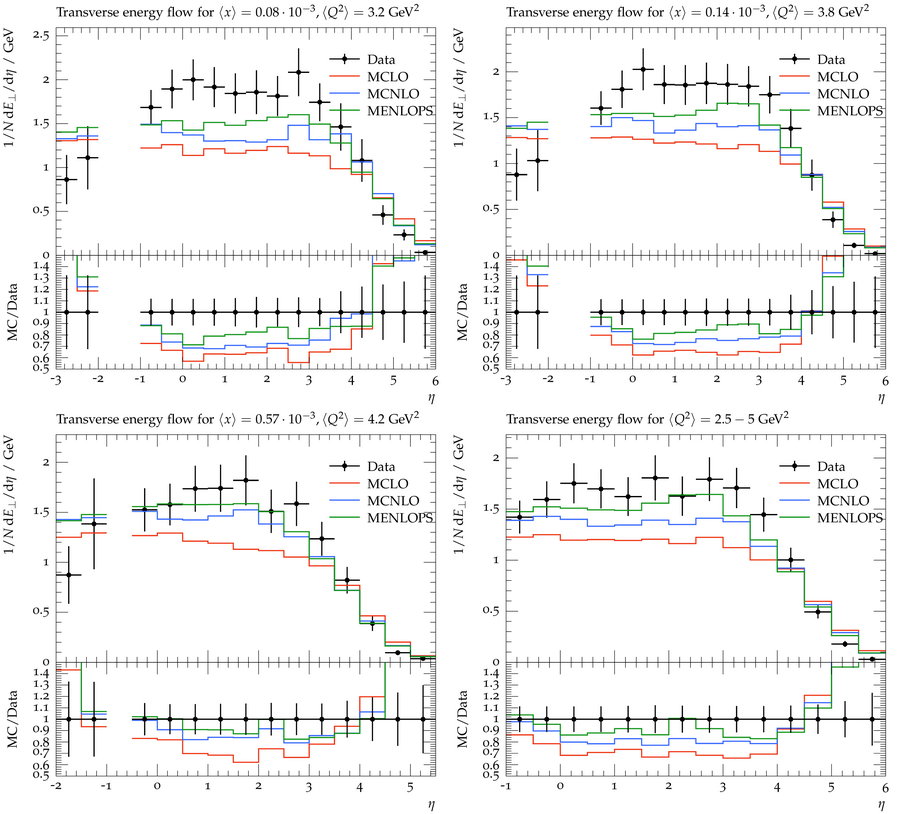 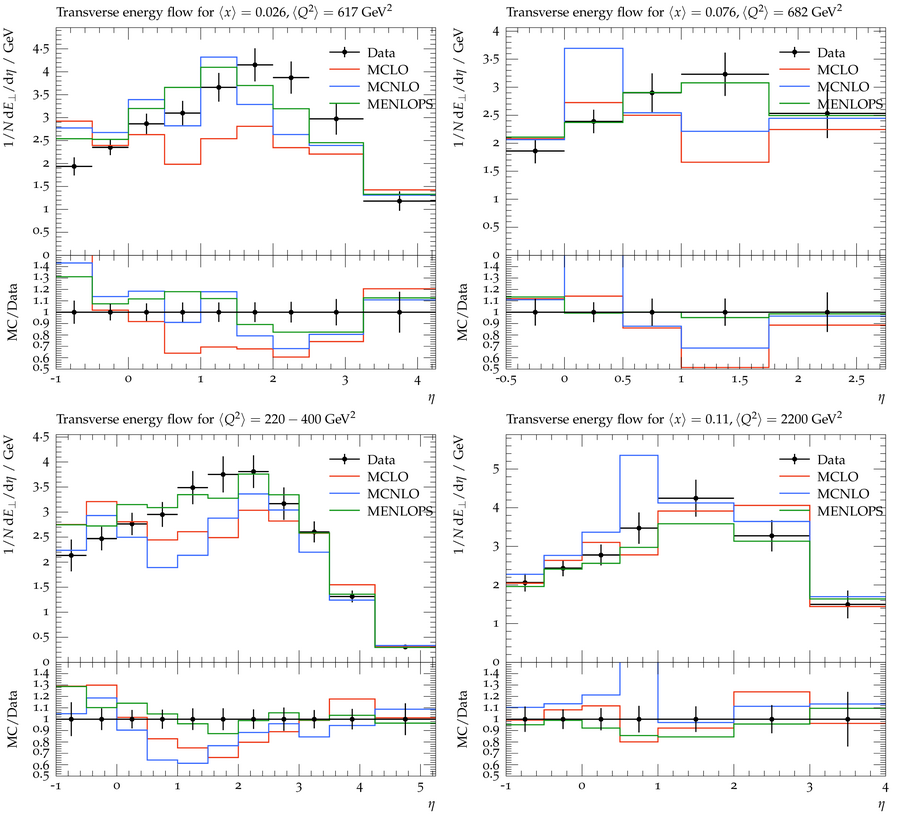 Source of transverse energy production:
Soft multiparticle production 
Hard scattering jets


Defines the ‘explosiveness’ of               
          collision event
Sherpa2 tunings
‹#›
Transverse Energy-Energy Correlation
An event shape observable- for QCD tests

The measurements of energy weighted angular distributions of hadron pairs.

Independent of hadronization of the primary partons
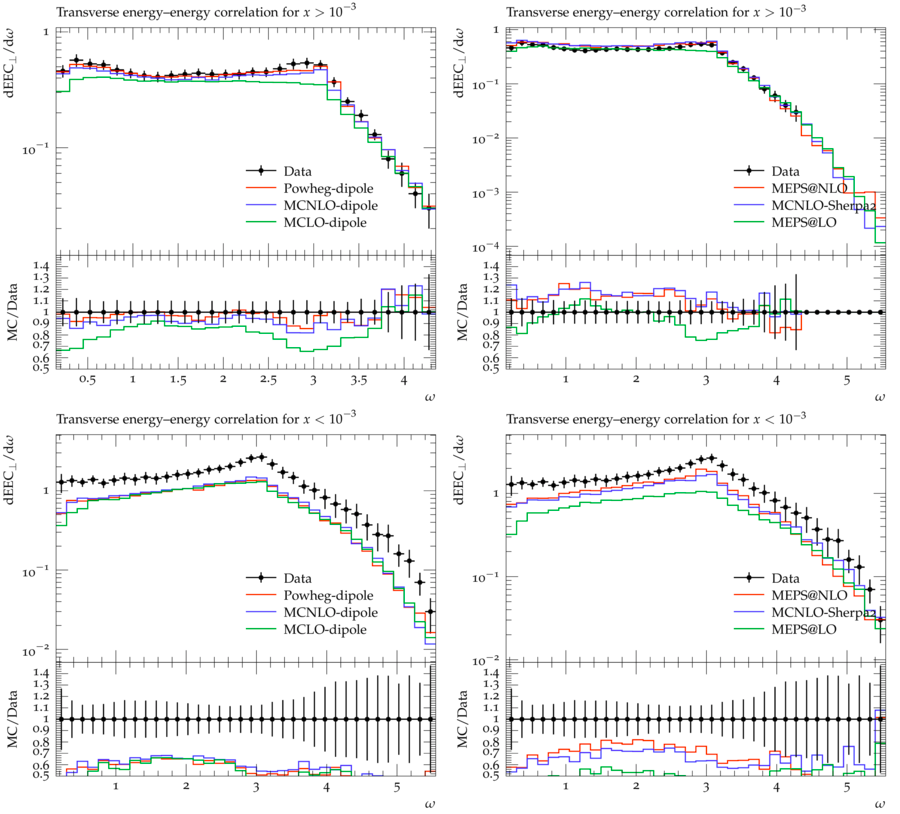 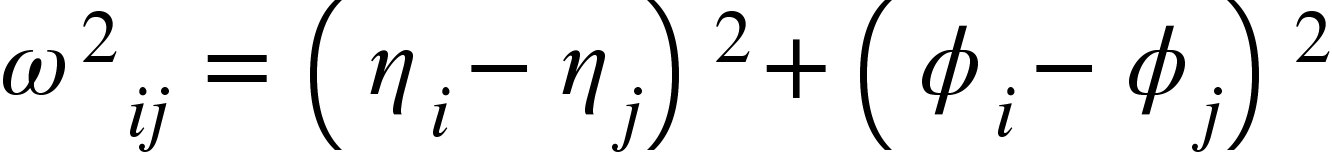 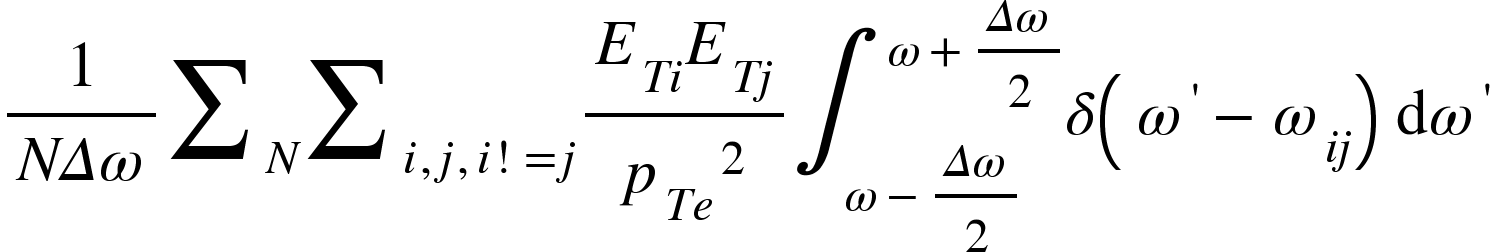 Left panel: Herwig7
Right Panel: Sherpa2
‹#›
Hadronization Tests
Event selection kinematics
Charged Particle Multiplicity and
Associated Observables

Scaled charged particle spectra

Average         Distribution

D* Meson Cross section

    Meson Cross section
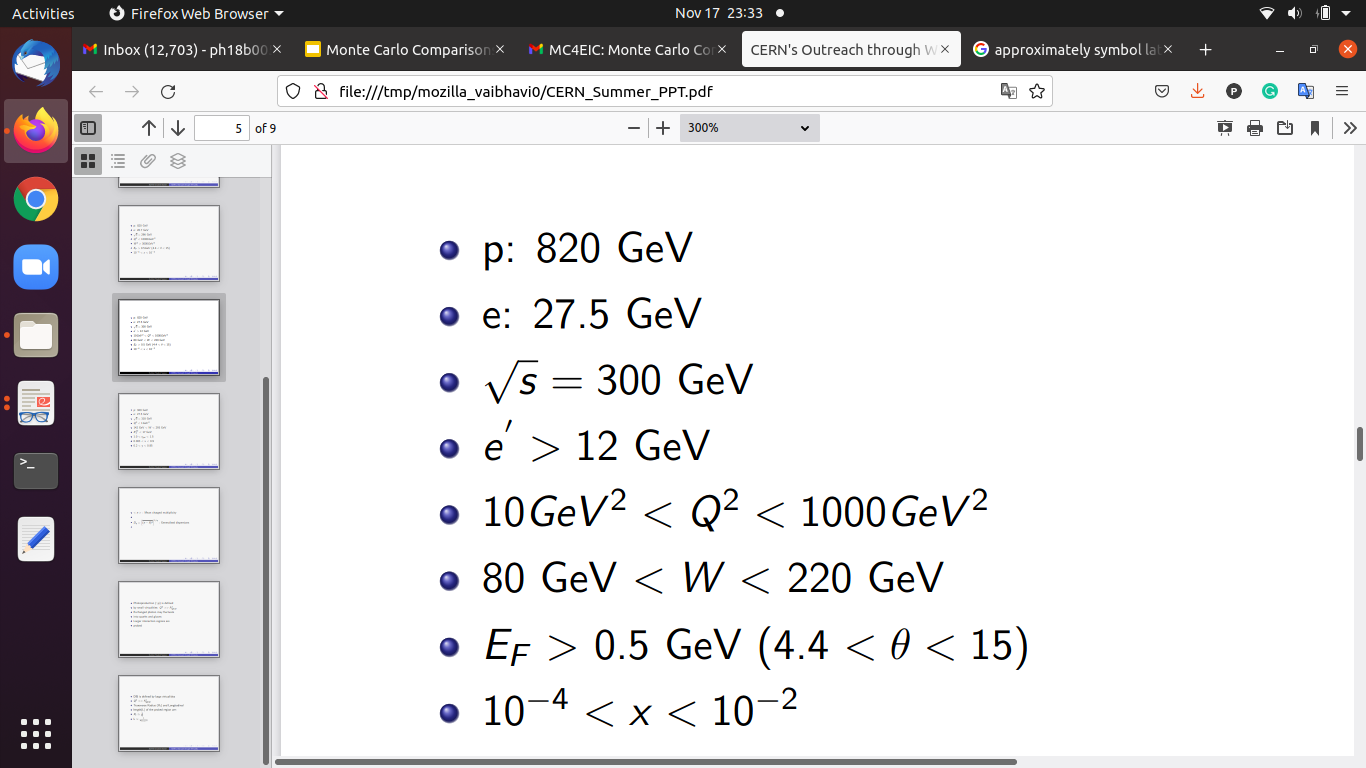 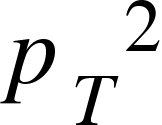 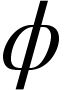 ‹#›
Charged Particle Multiplicity
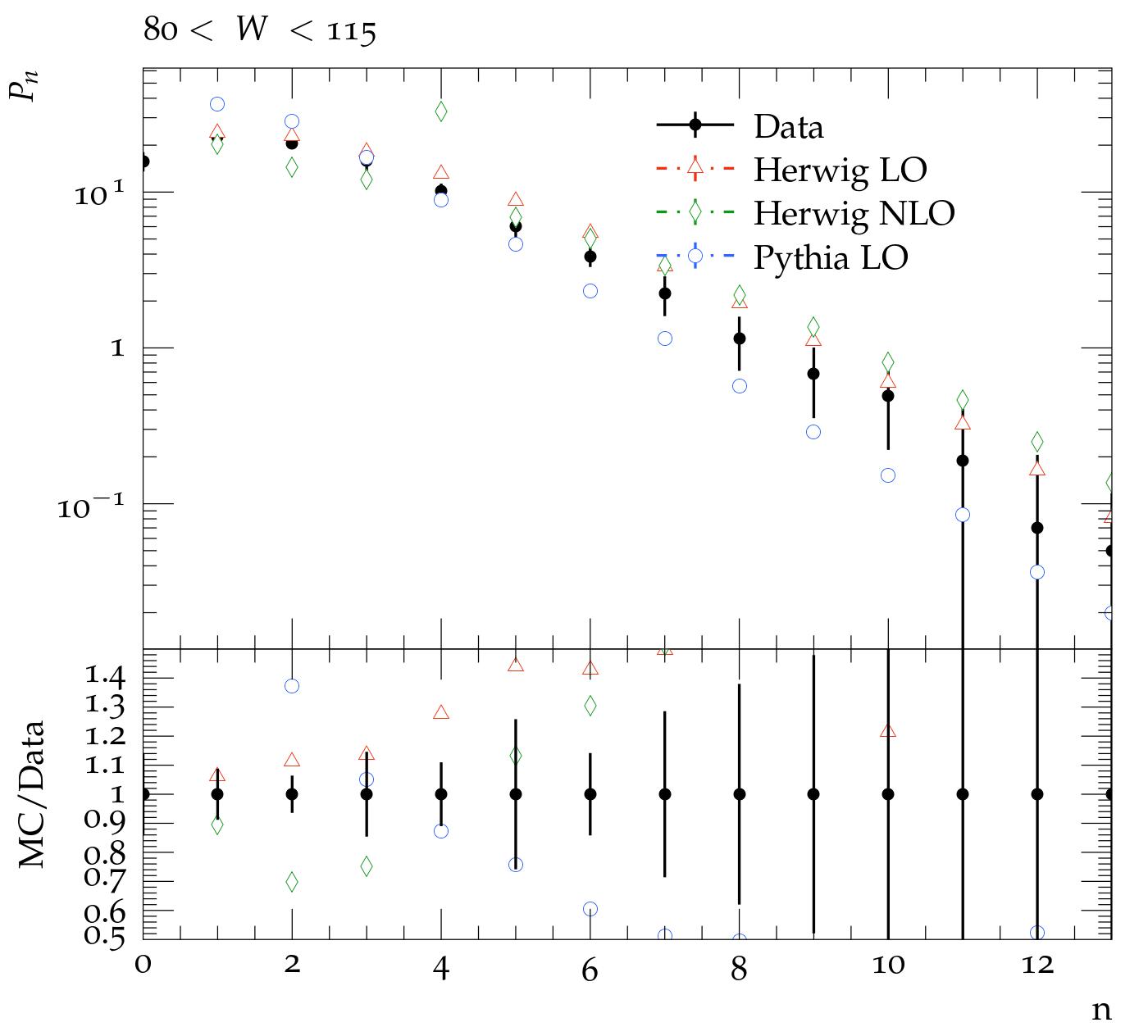 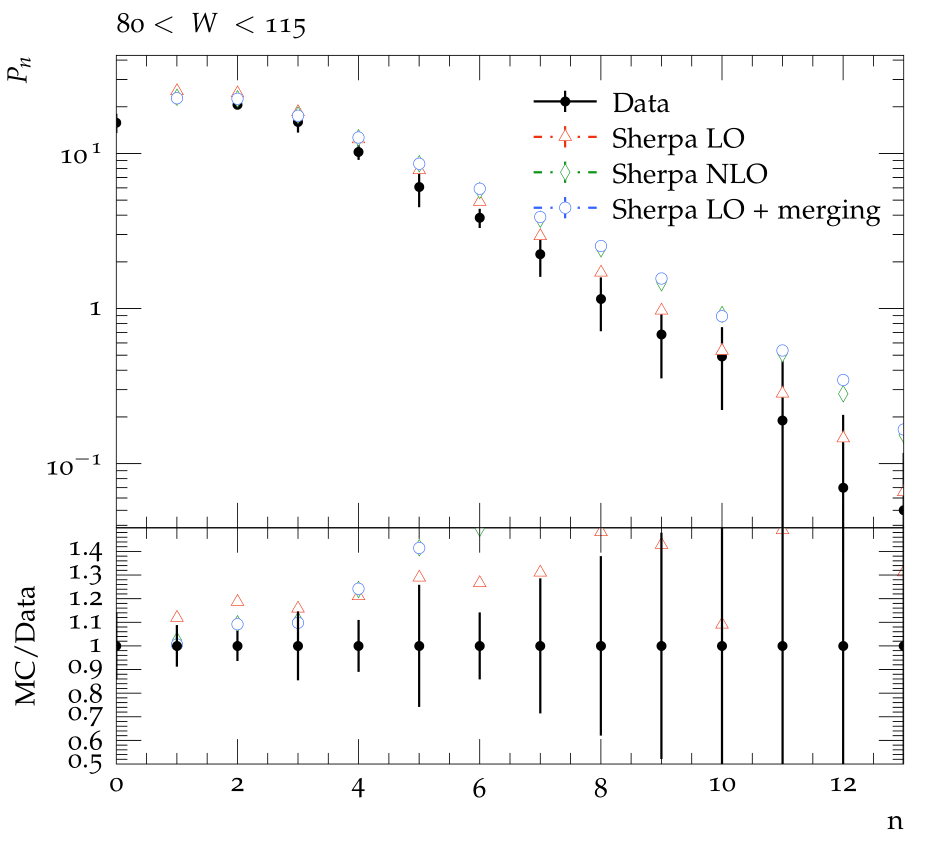 Set of probabilities(Pn) associated with the occurrence of the number of hadrons, n, in the phase space region under observation.
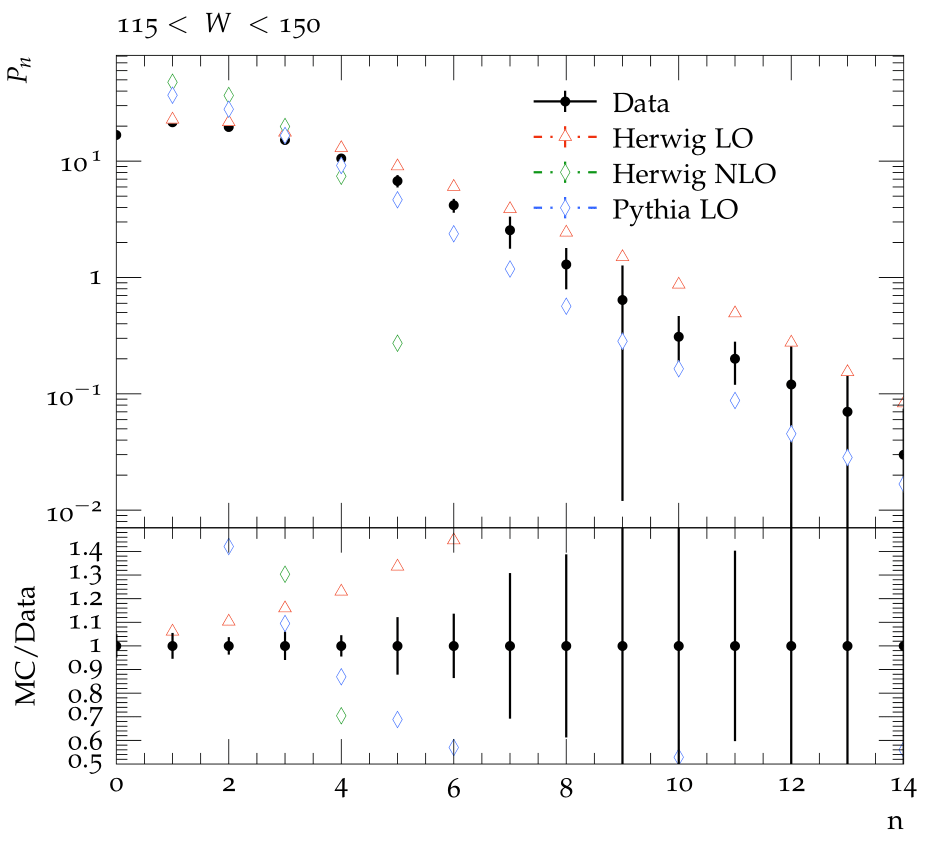 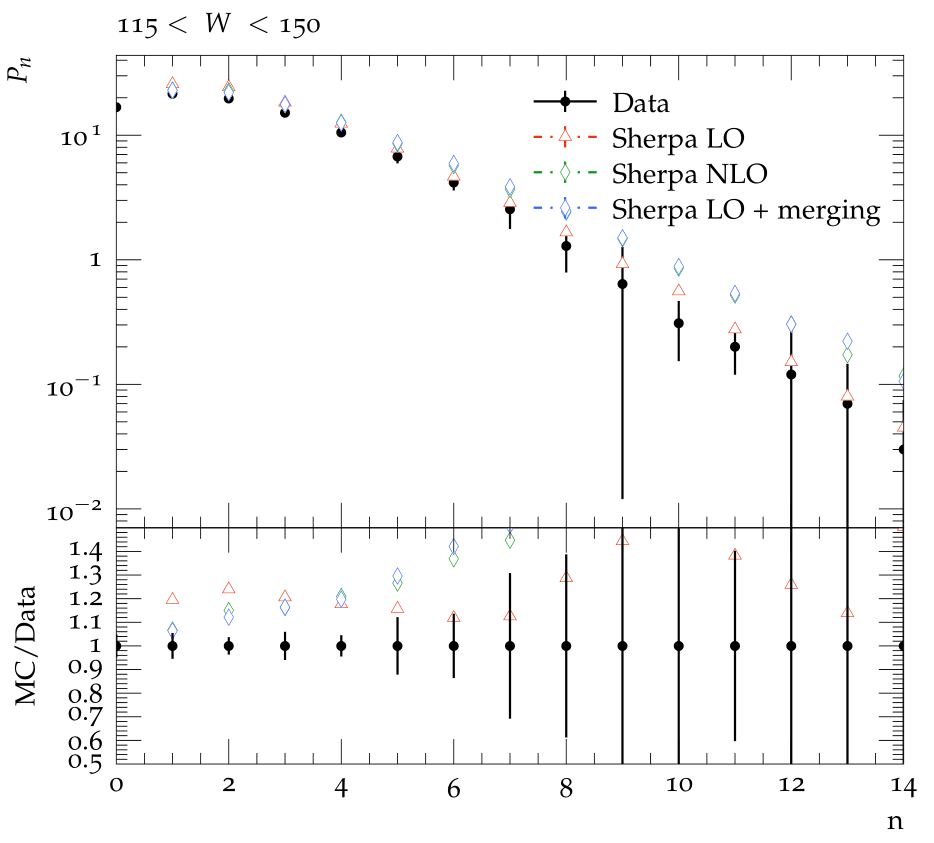 Left panel: Pythia8, Herwig
Right Panel: Sherpa2
Mean of Charged Particle Multiplicity
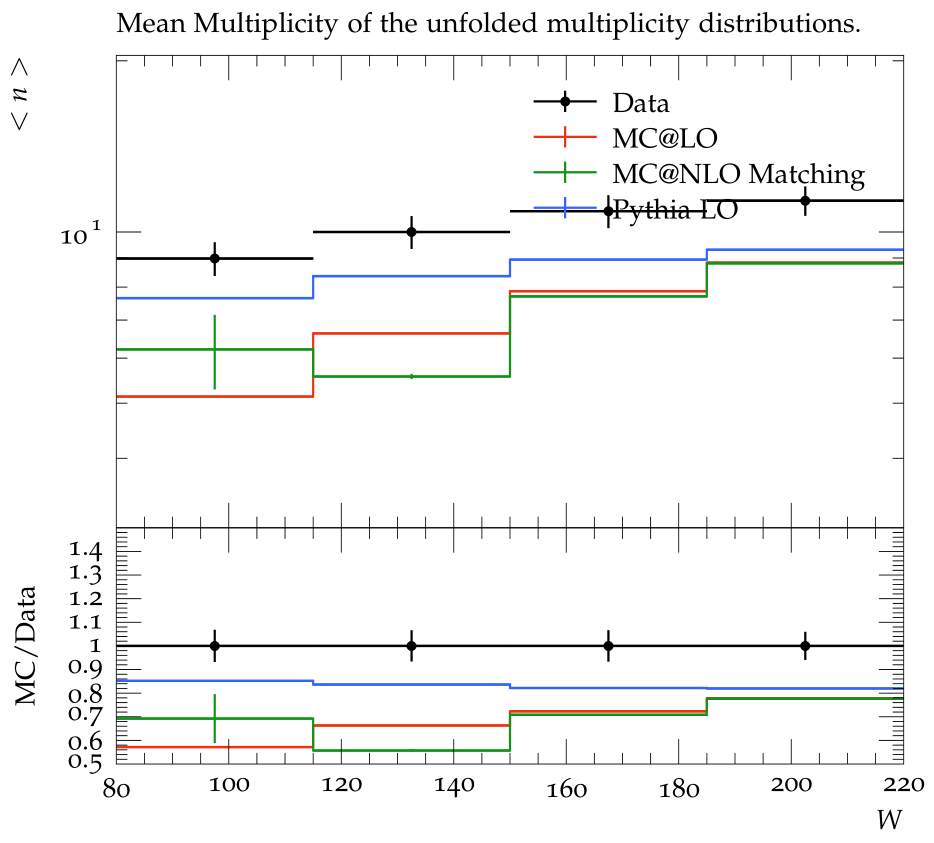 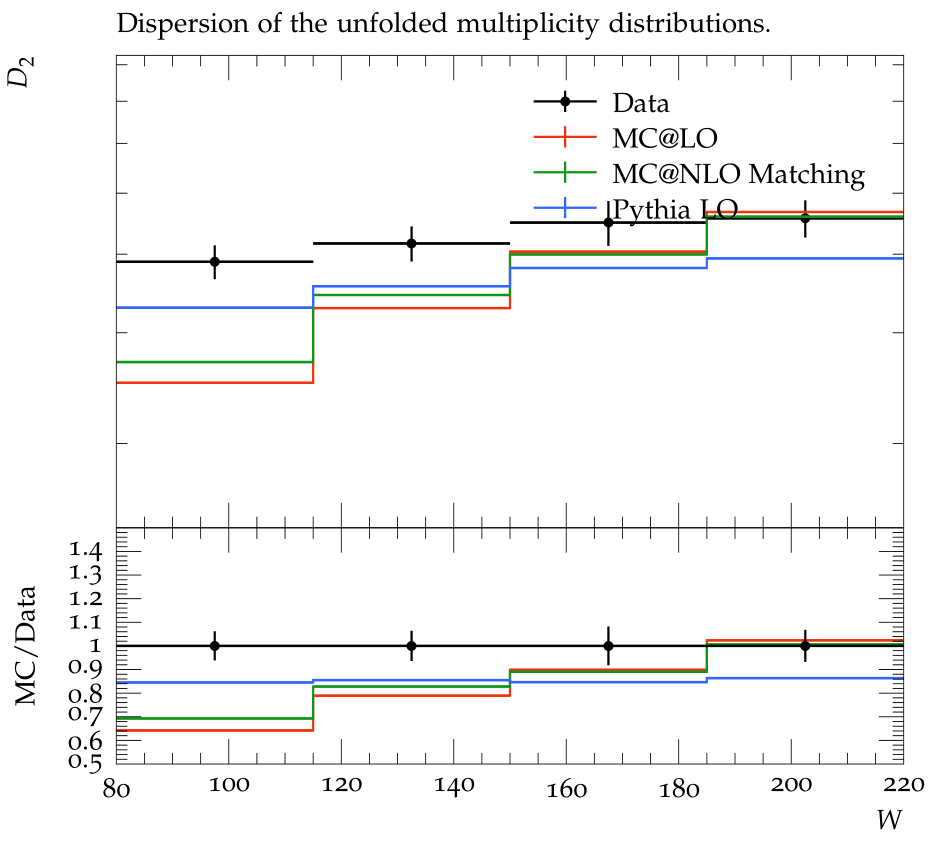 <n> is mean charged multiplicity
Generalised Dispersions upto 4th order
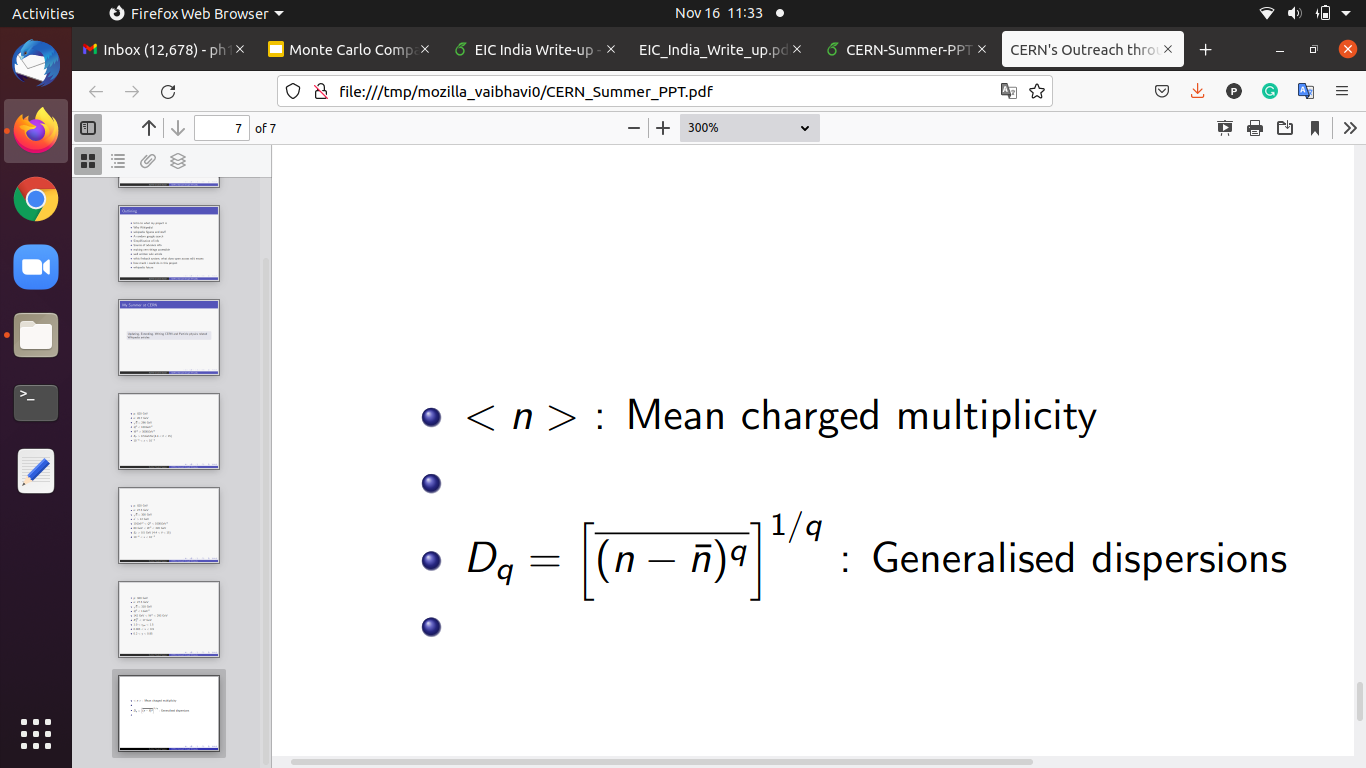 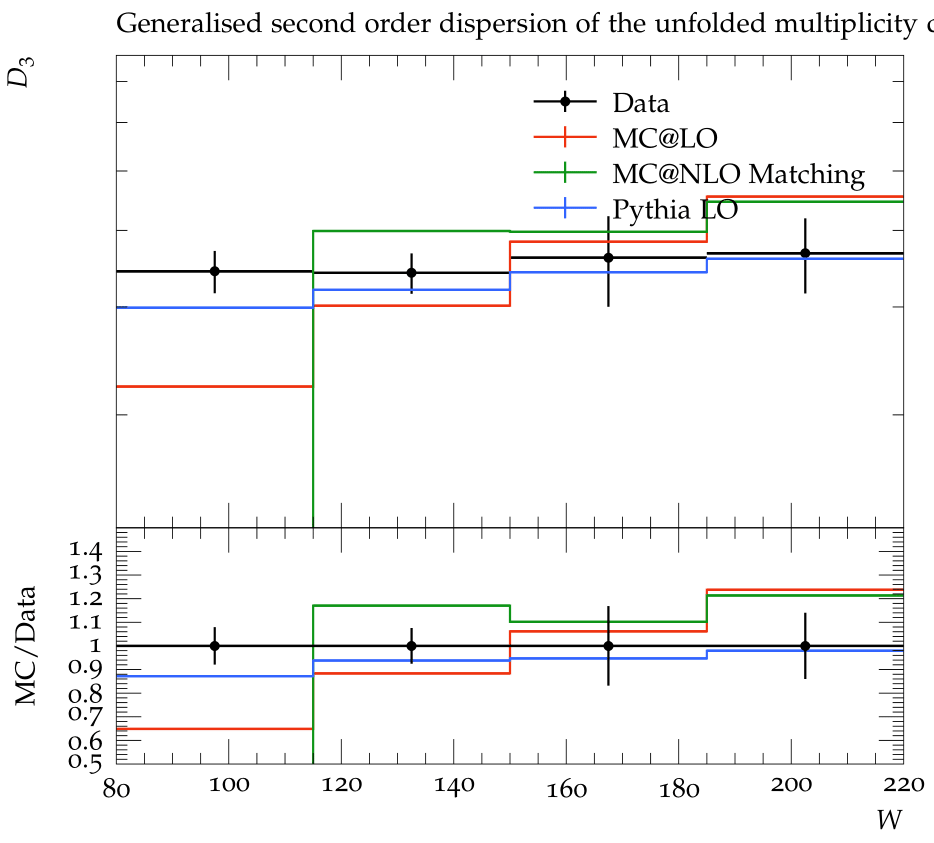 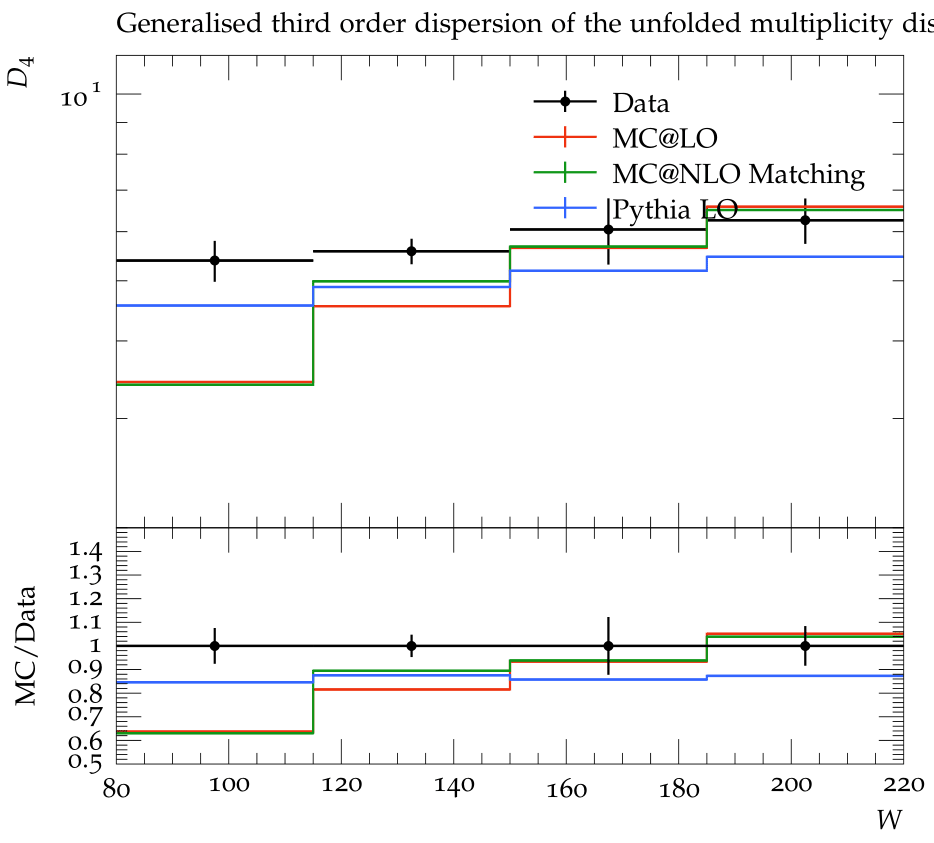 These observables can directly measure the correlation strength among particles
Pythia8, Herwig7
Scaled Charged Particle Spectra
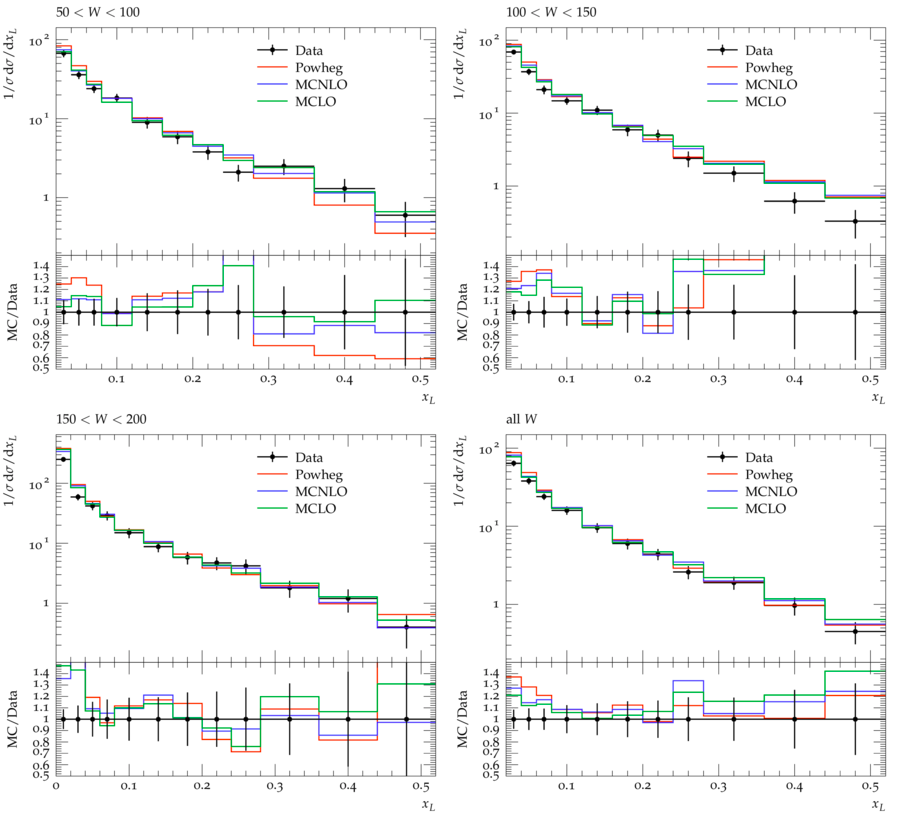 This observable is presented in hadronic CoM frame

Minimised effect of transverse boost from virtual photon

z* is direction of the virtual photon
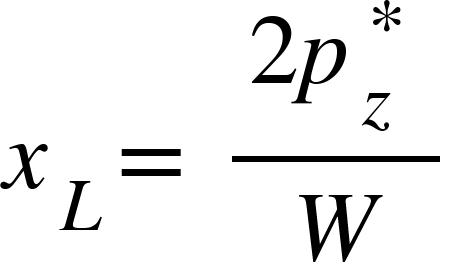 Herwig7
‹#›
Average           Distribution
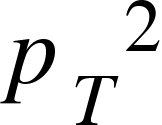 Hadronization is expected at  lower pT values
Higher pT- hard parton radiation
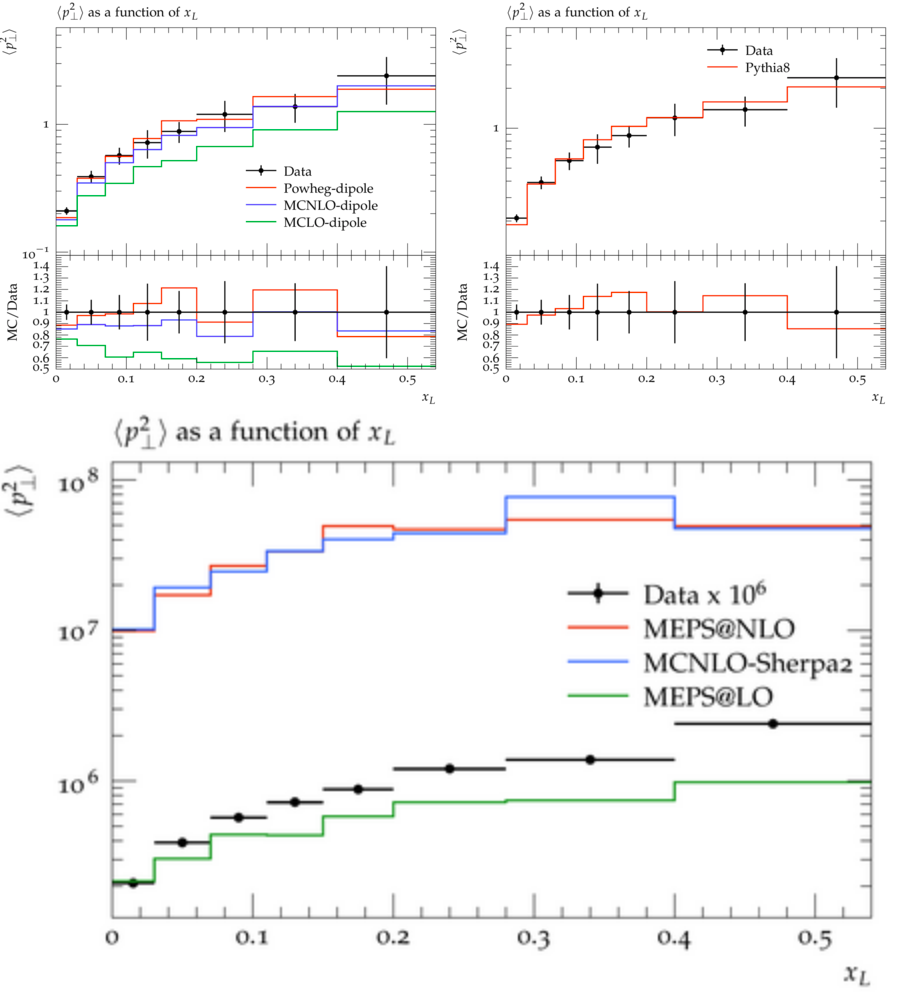 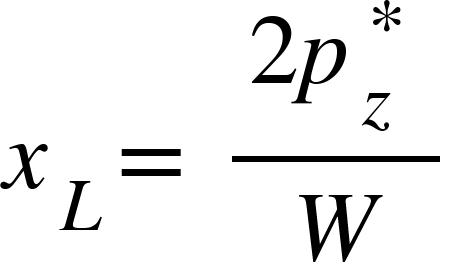 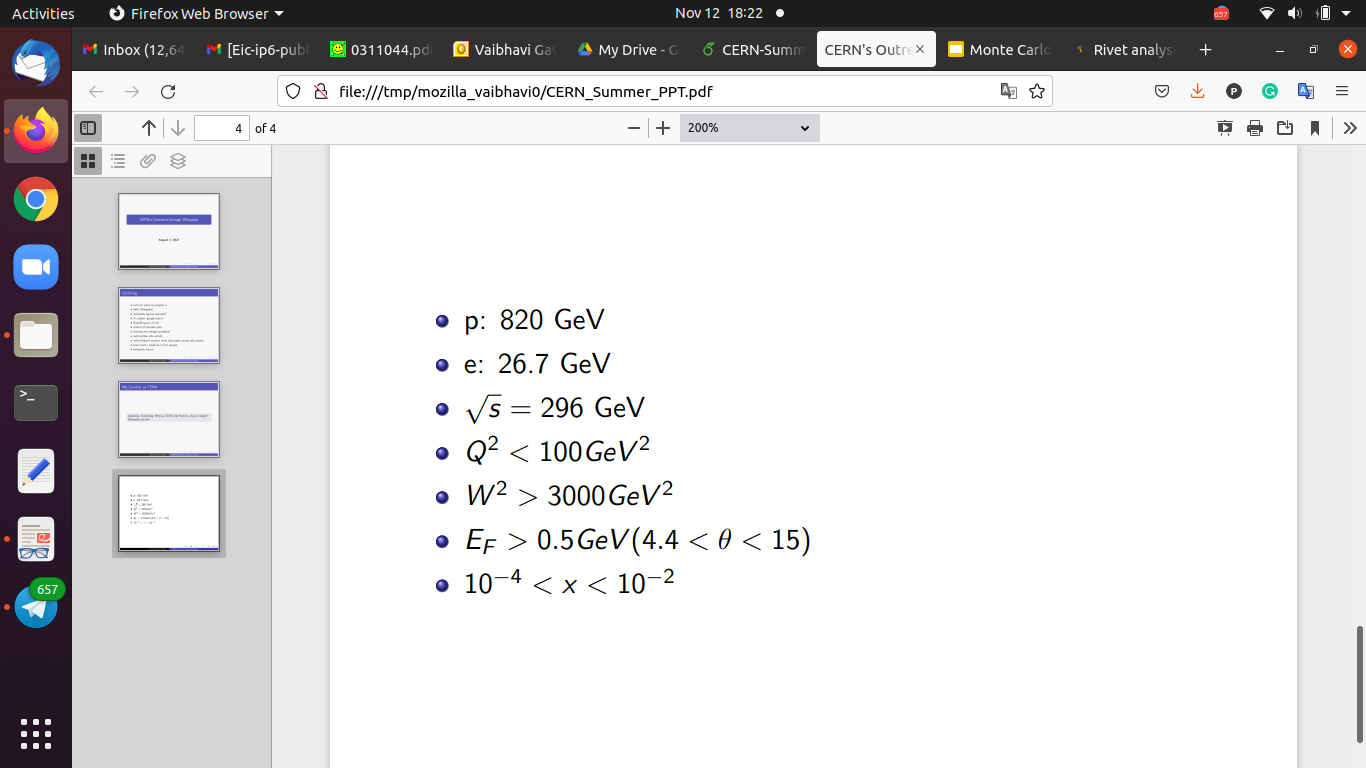 Left:Herwig7
Rightl: Pythia
‹#›
[Speaker Notes: Hadronisation is expected to be more relevant at small transverse momenta, while the hard parton radiation is expected to contribute more significantly at high p∗T]
D* Meson Cross-section
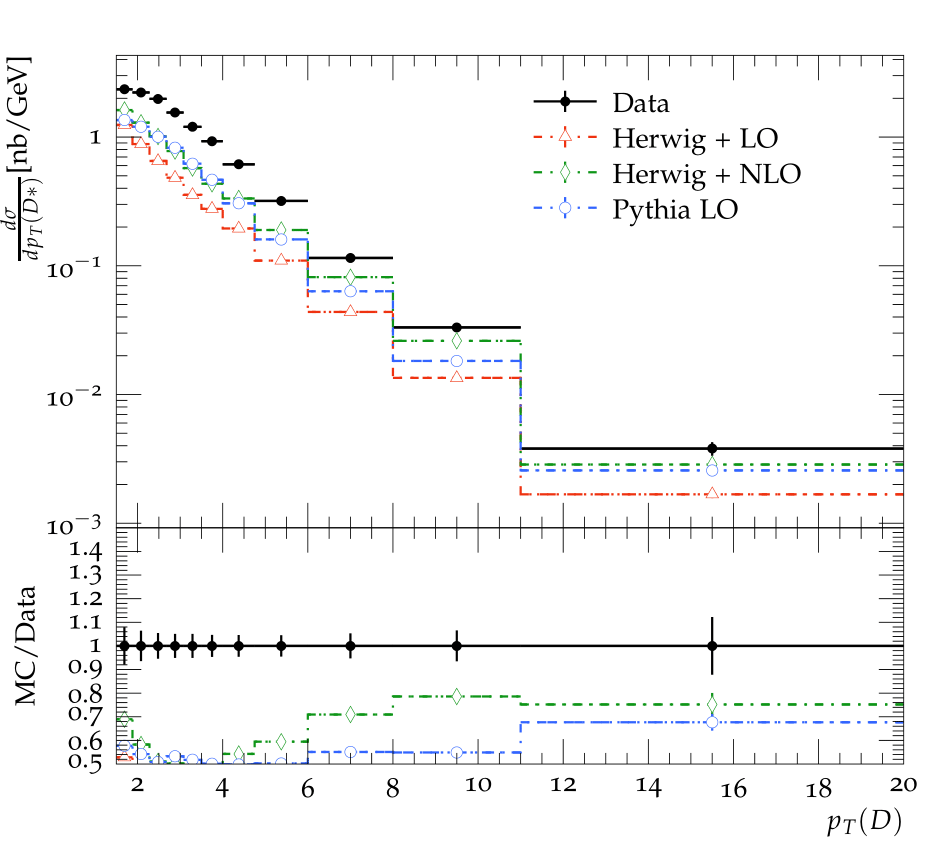 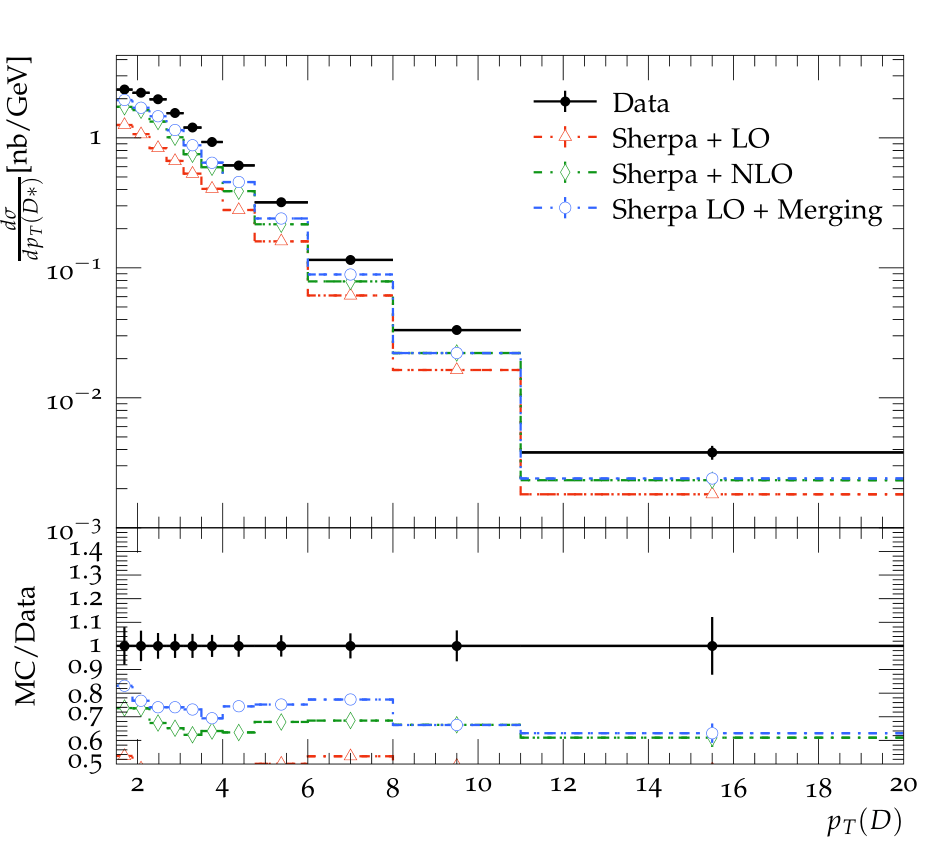 Charm production: involves gluon-gluon fusion

Studying gluon distribution inside proton
 
Testing QCD predictions
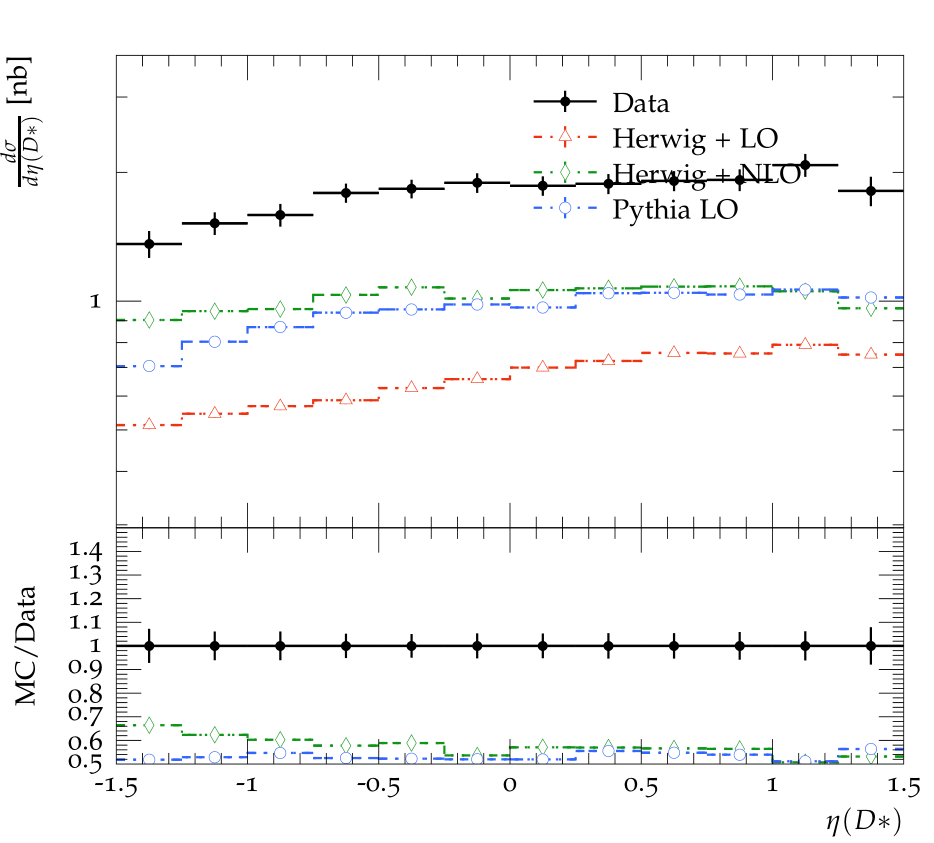 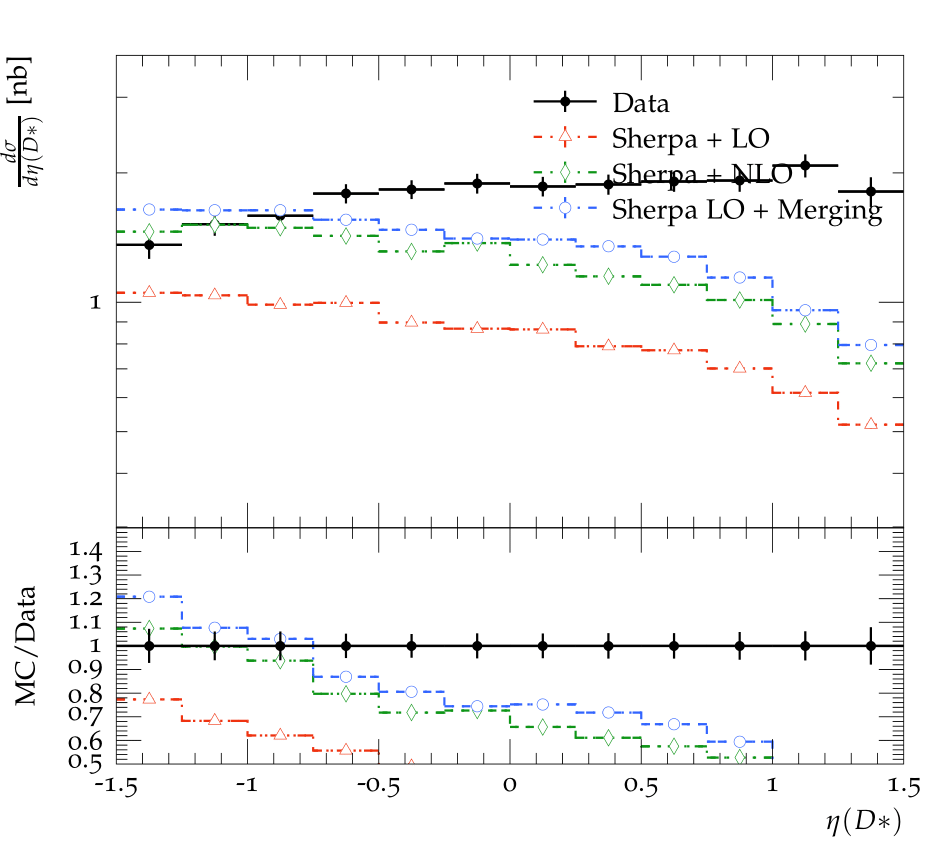 Left panel: Pythia8, Herwig
Right Panel: Sherpa2
‹#›
[Speaker Notes: This is because the main process by which charm quarks are produced involves boson gluon fusion process, → cc̄ which in turn depends on the gluon distribution inside the proton.]
Meson Production
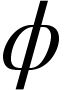 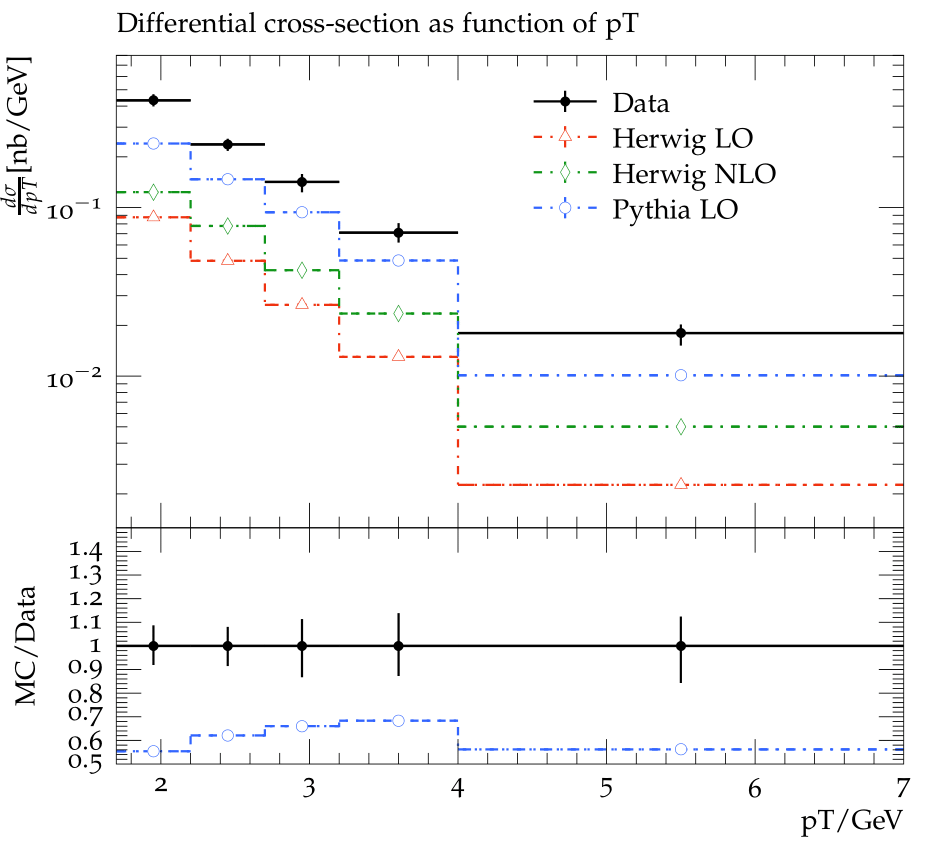 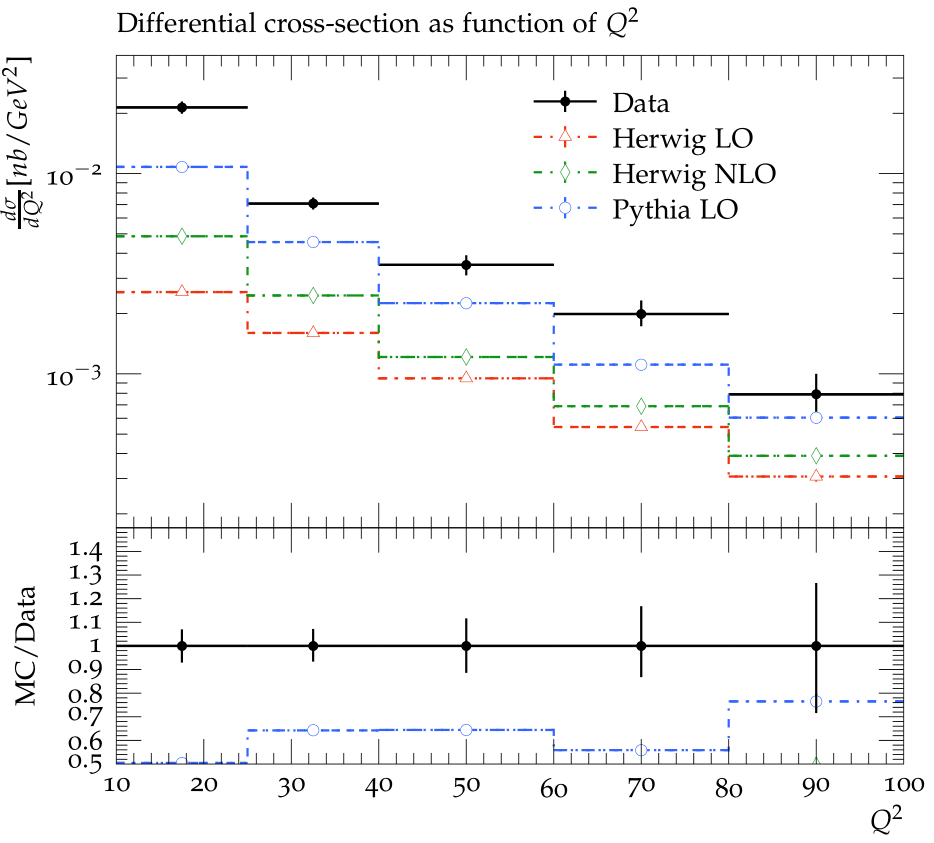 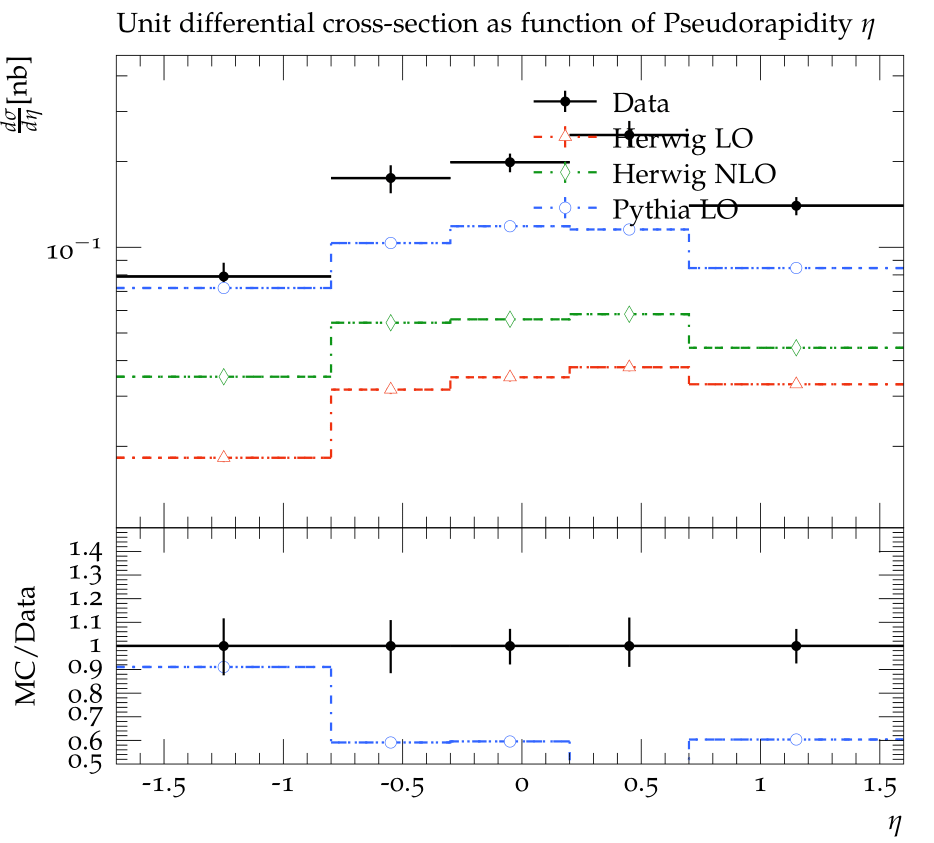 Strange quark production and hadronization

Production through gluon-gluon fusion also possible
 
Testing QCD theories in neutral current DIS
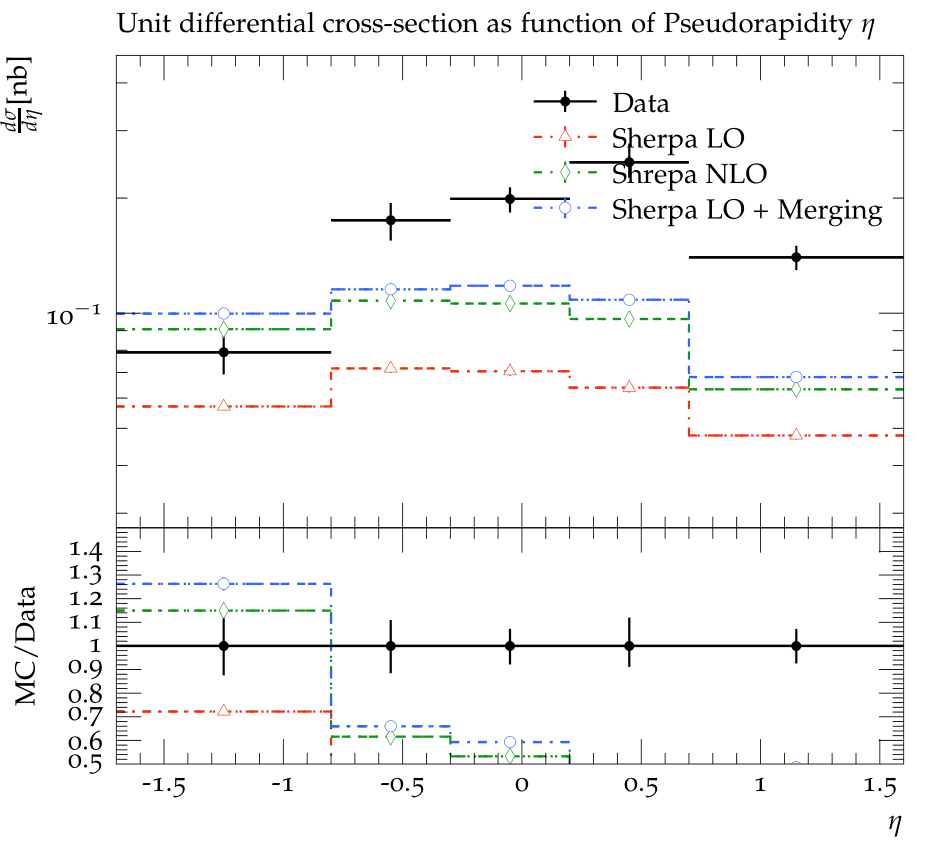 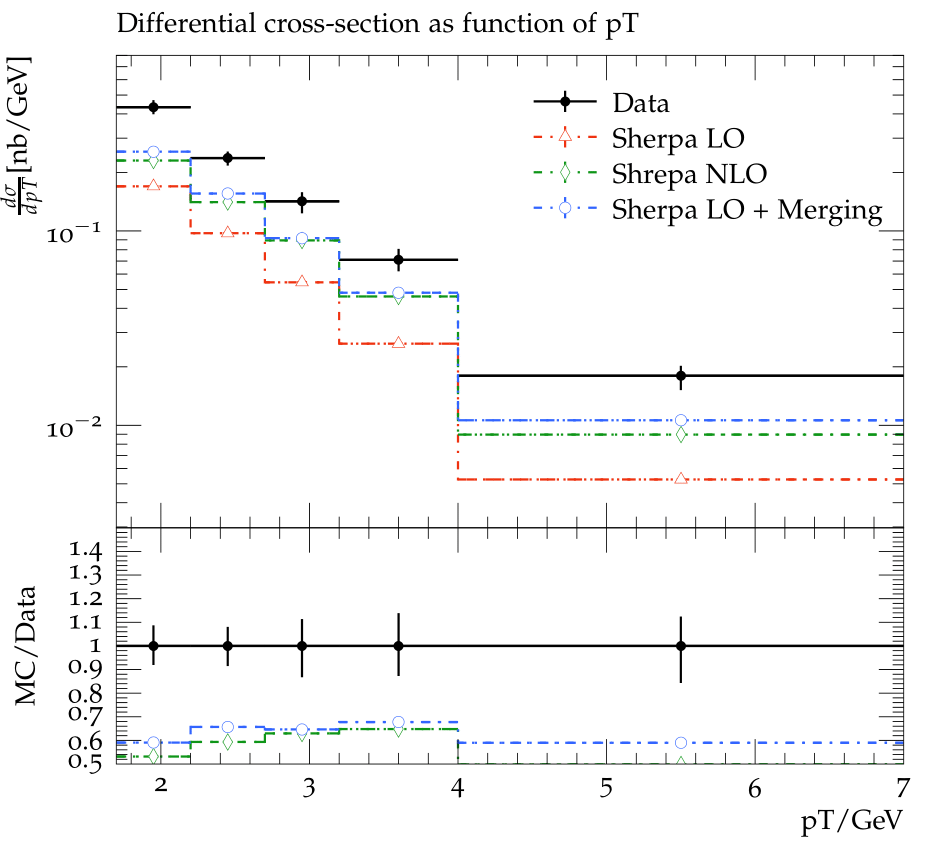 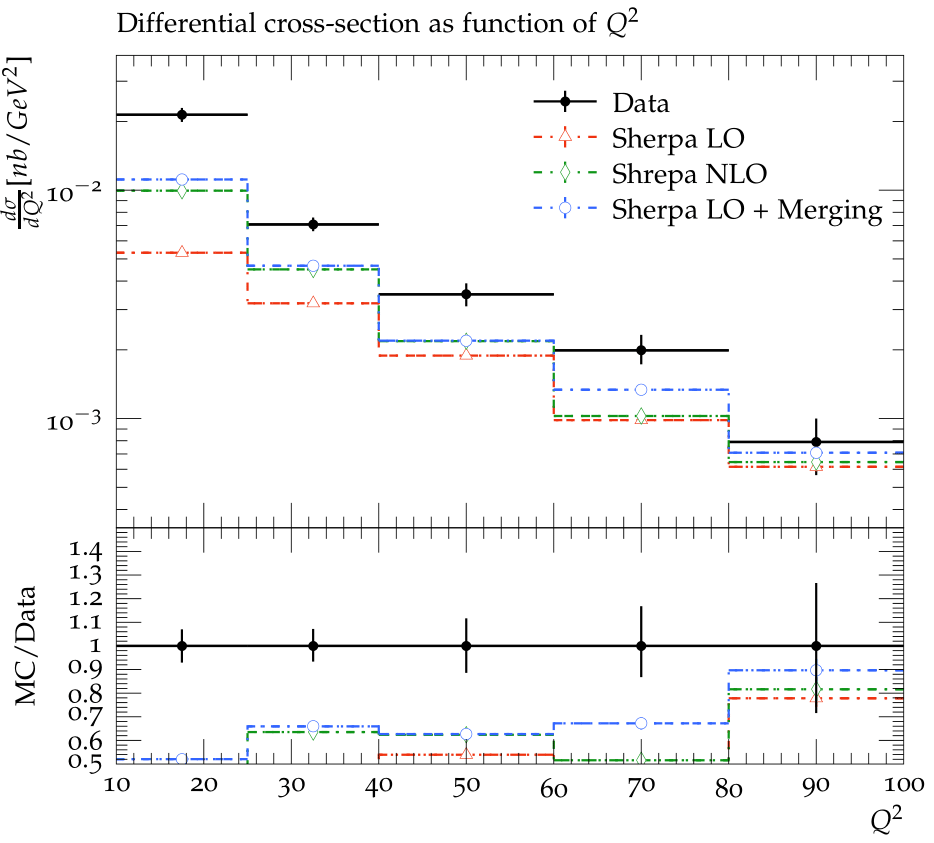 Top panel: Pythia8, Herwig
Bottom Panel: Sherpa2
‹#›
Photoproduction
Photoproduction
Diffractive dijet production
Event selection kinematics
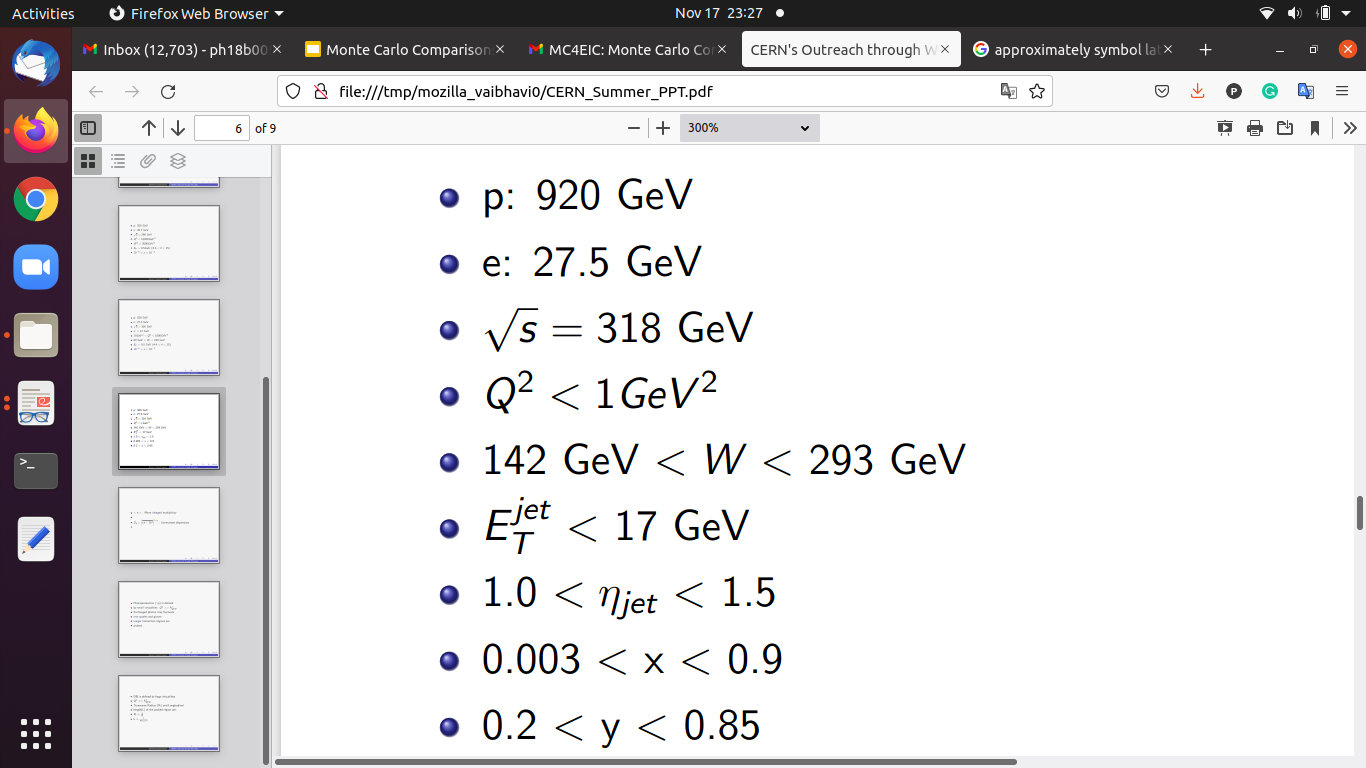 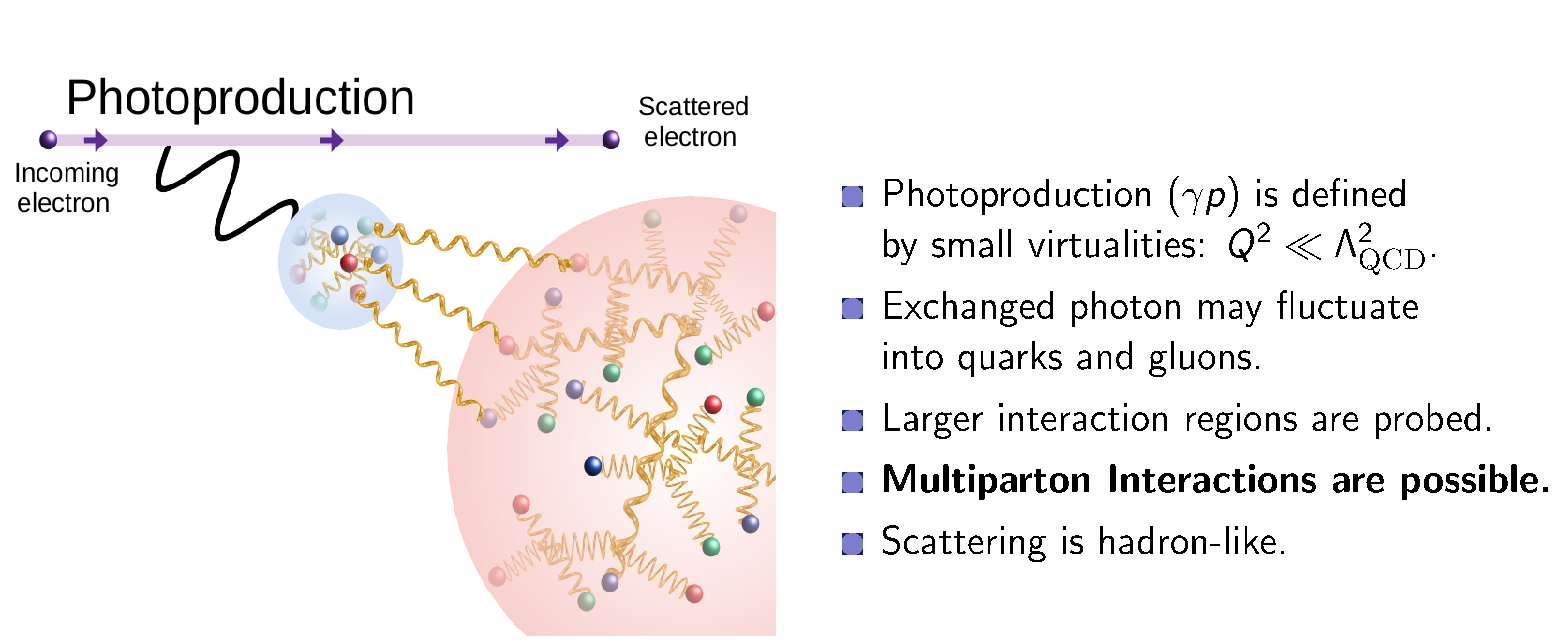 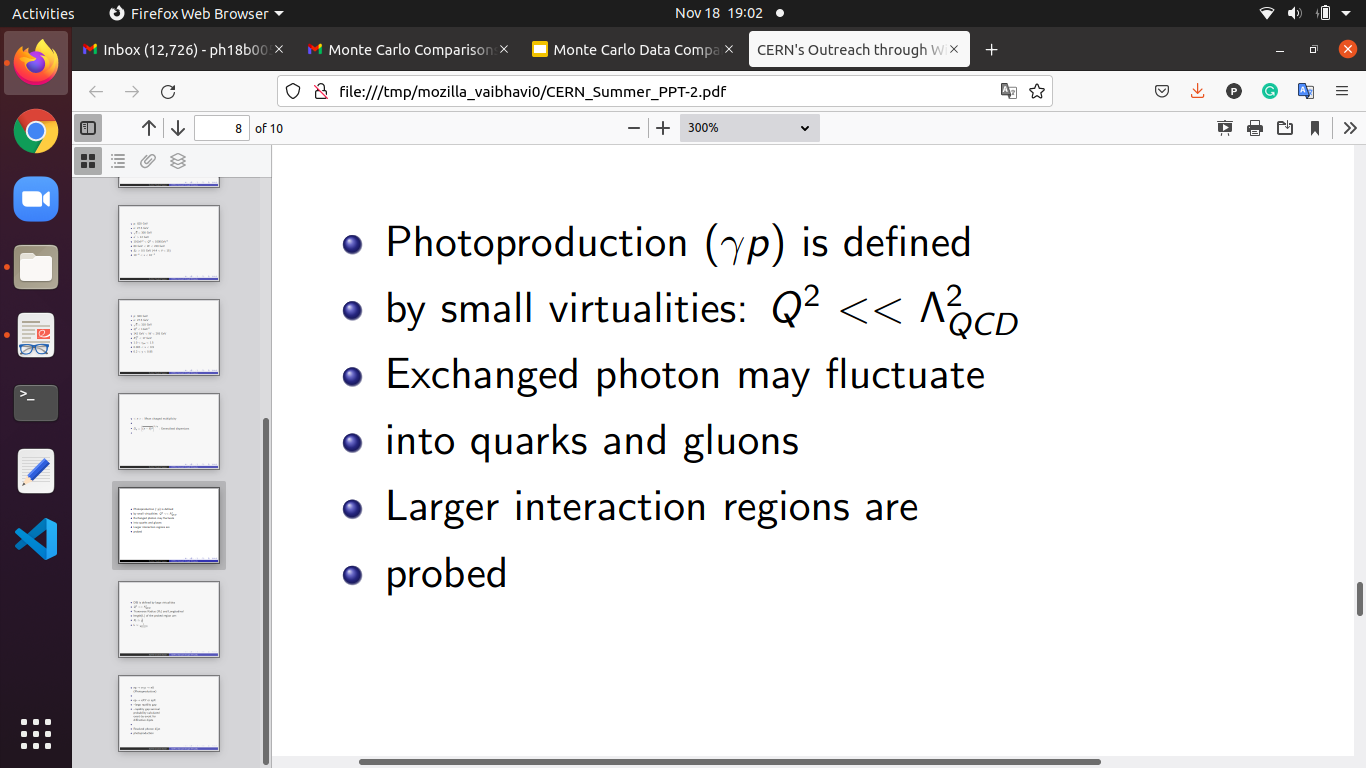 ‹#›
Diffractive Photoproduction of Dijets in ZEUS
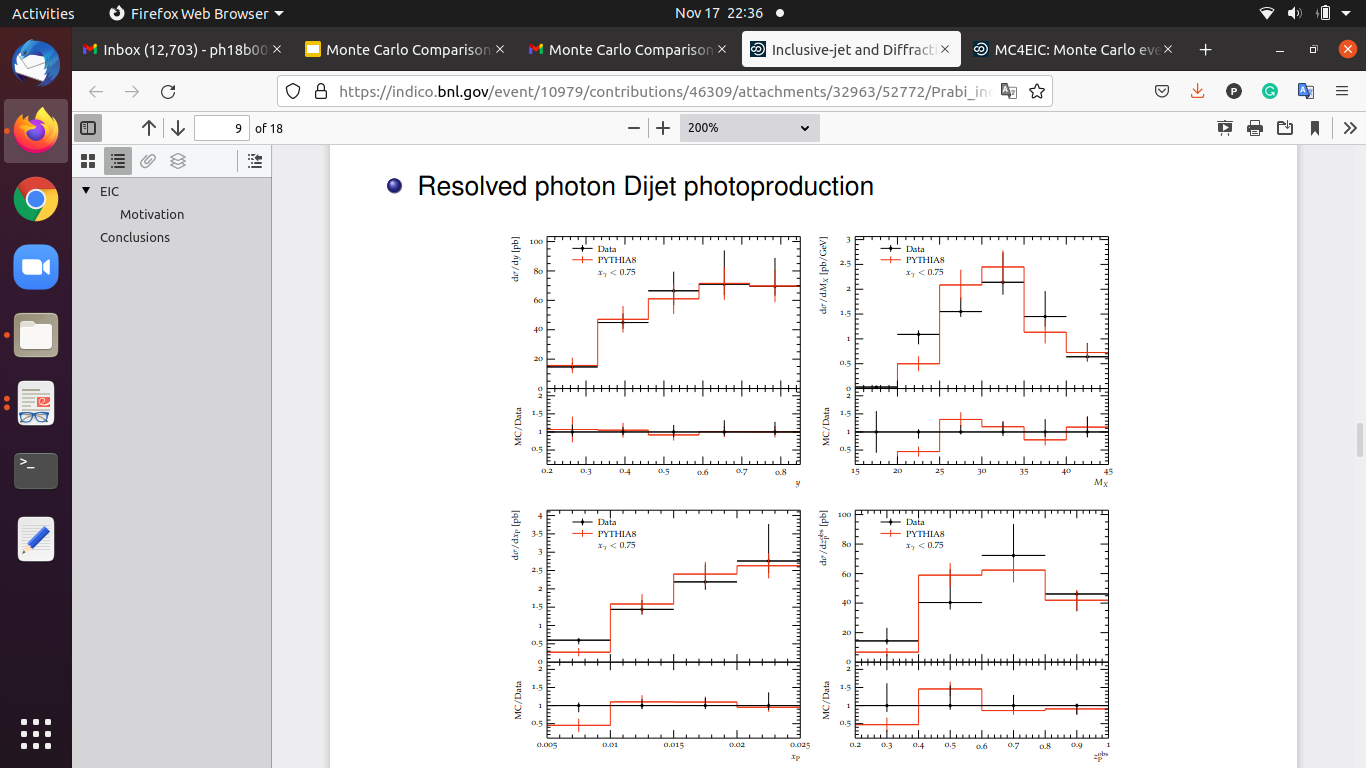 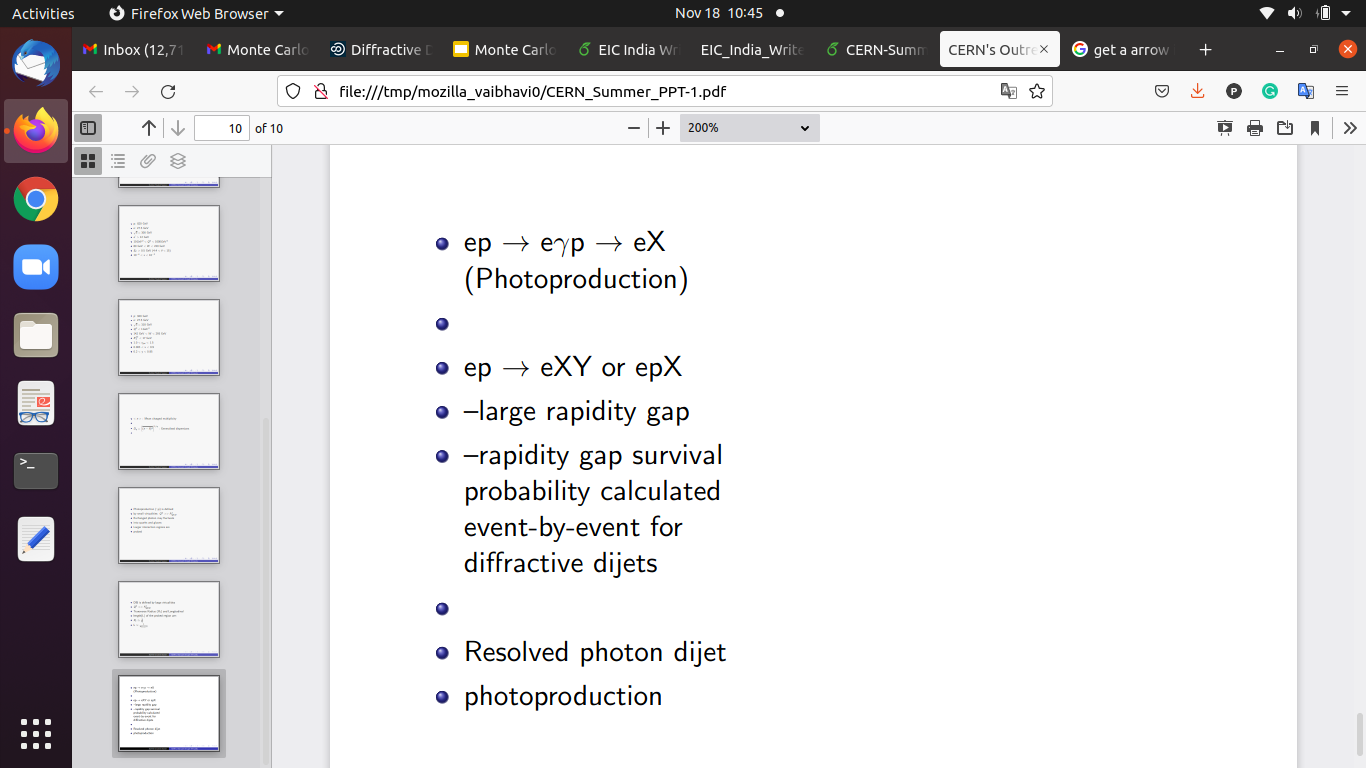 ‹#›
Diffractive Dijet in Photoproduction in H1
Total Crossection of  photoproduction
Transverse energy of leading jet
Invariant mass of the remnant
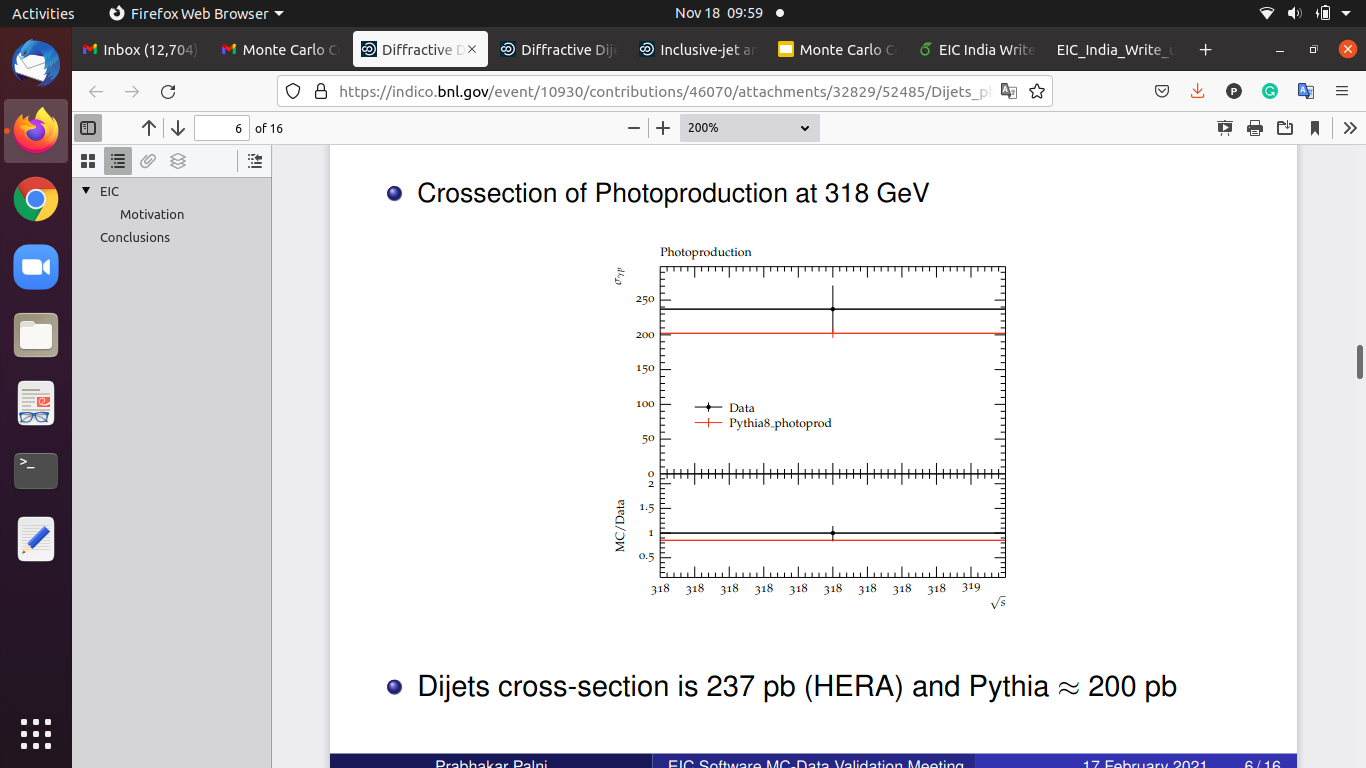 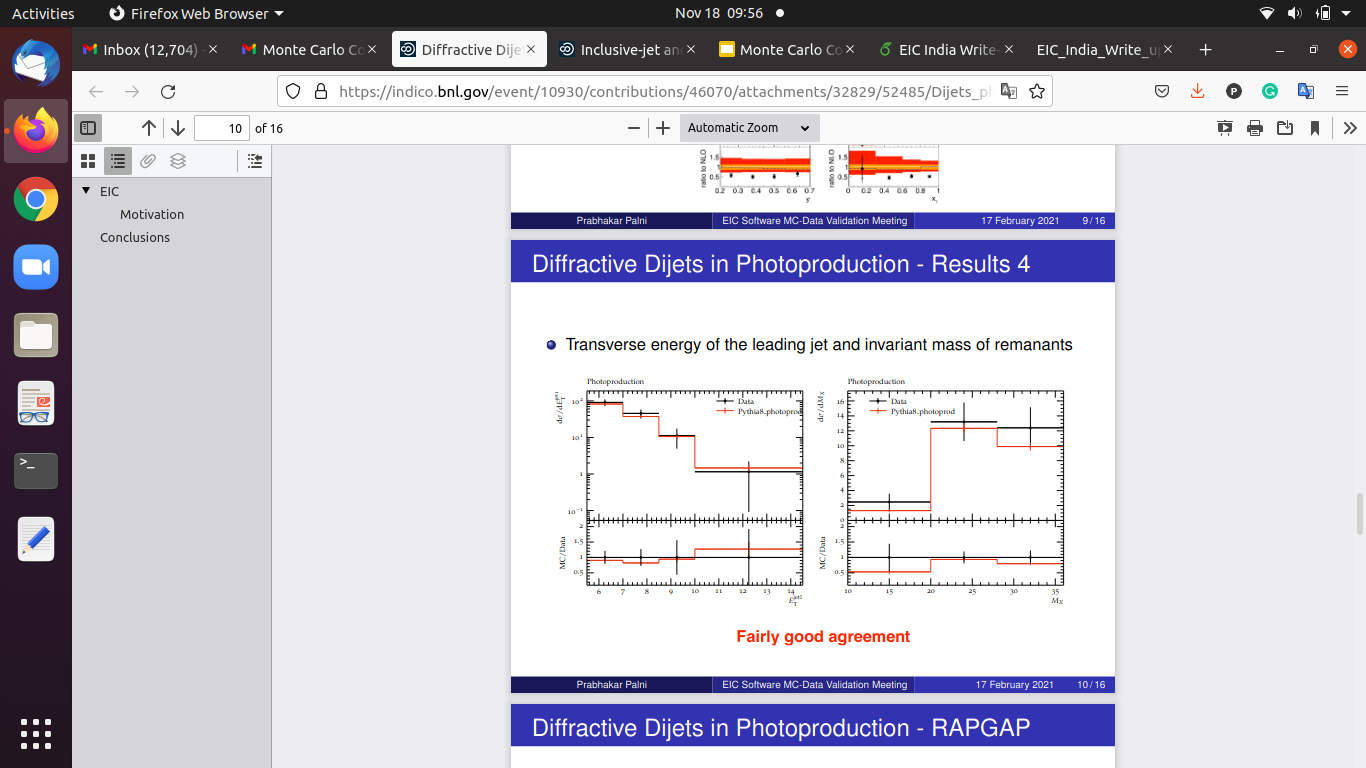 H1: 237 pb
Pythia: 200 pb
‹#›
Summary
Transverse Energy Flow and Correlation
Sherpa and Herwig shows better results compared to Pythia
All MC tunings perform relatively better in the higher bjorken x than in lower x regions
D Meson Production
Relatively, Herwig NLO best explains the data.
Sherpa tunings deviates from the data structure for certain measurements
Charged Particle Multiplicity
Pythia-LO shows better results in comparison to Herwig NLO and LO tunings for  mean multiplicity and generalised dispersion measurements
.
Meson Production
The shape of the data is explained well by all MCs, but none of the MCs fit the data exactly well.
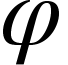 PhotoProduction
Pythia-LO model performs quite well in terms on explaining the values and structure of Photoproduction related measurements
Scaled Charged Particle spectra
Herwig NLO and Powheg comes closest at explaining the HERA data
Average Momentum distribution
Sherpa tunings shows a large scaling difference between MCEG data and HERA data
‹#›
Outlook
The HERA analyses have been compared to different MCEGs 

Several comparisons studies are now available and would be published very soon
Interpretation of these analyses

Explaining the performance of different MCEGs

Consecutive improvements in MCEGs’ performance for ep collisions remains
‹#›
Acknowledgement
References
annurev.nucl.012809.104458
Eur. Phys. J. C (2013) 73:2406
Eur.Phys.J.C55:177-191,2008
arXiv:1502.01683 
Eur.Phys.J.C23:615,2002
Eur.Phys.J.C 61 (2009) 185-205
Z.Phys.C63:377-390,1994
Eur.Phys.J.C12:595-607,2000

RIVET Analysis
H1_1994_S2919893 
H1_2000_S4129130 
H1_2007_I746380
H1_2009_I810046 
H1_2013_I1217865 
H1_2015_I1343110 
HERA_2015_I1353667
ZEUS_2001_I568665
Akhil Mithran (IIT Bombay)
Chinmay Seth (IIT Madras)
Dr. Christian Berliech (Lund University)
Dr. Ilkka Helenius 
(University of Jyväskylä )
Dr. Markus Diefenthaler (Jefferson Lab)
Dr. Prabhakar Palni (Goa University)
Dr. Prabhat Pujahari (IIT Madras)
Pranjal Verma (IIT Madras)
Dr. Sadhana Dash (IIT Bombay)
Dr. Simon Plaetzer (University of Graz )
‹#›
THANK YOU!
‹#›
BACKUP
‹#›
Generalised Moments Distribution
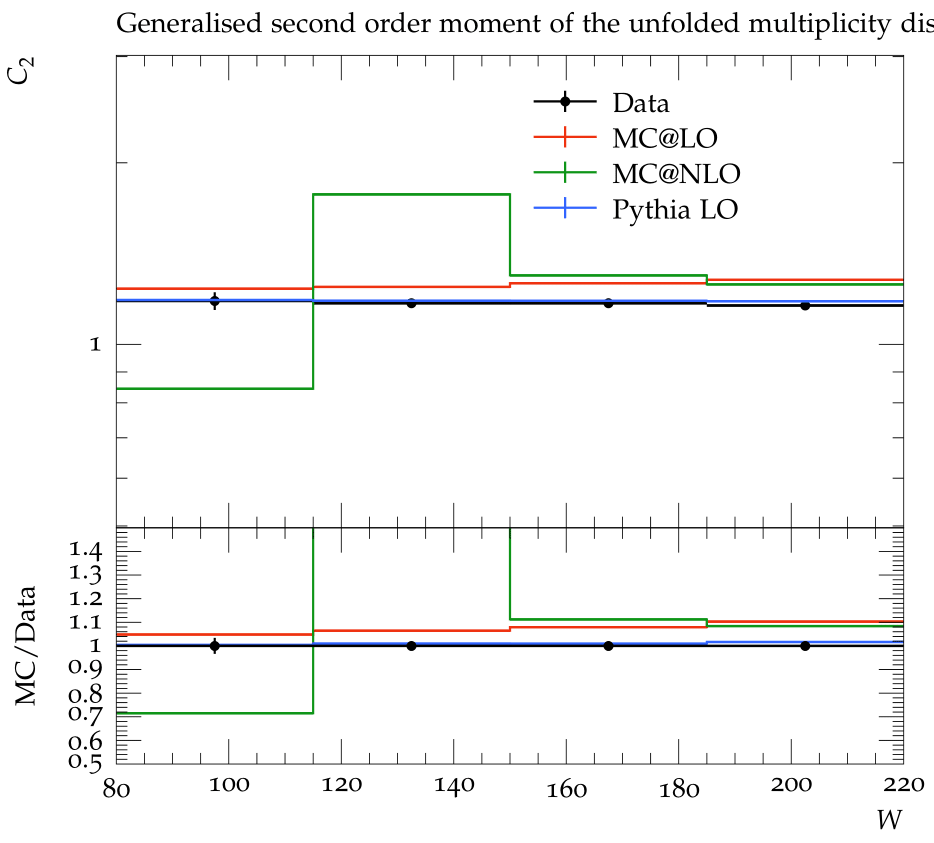 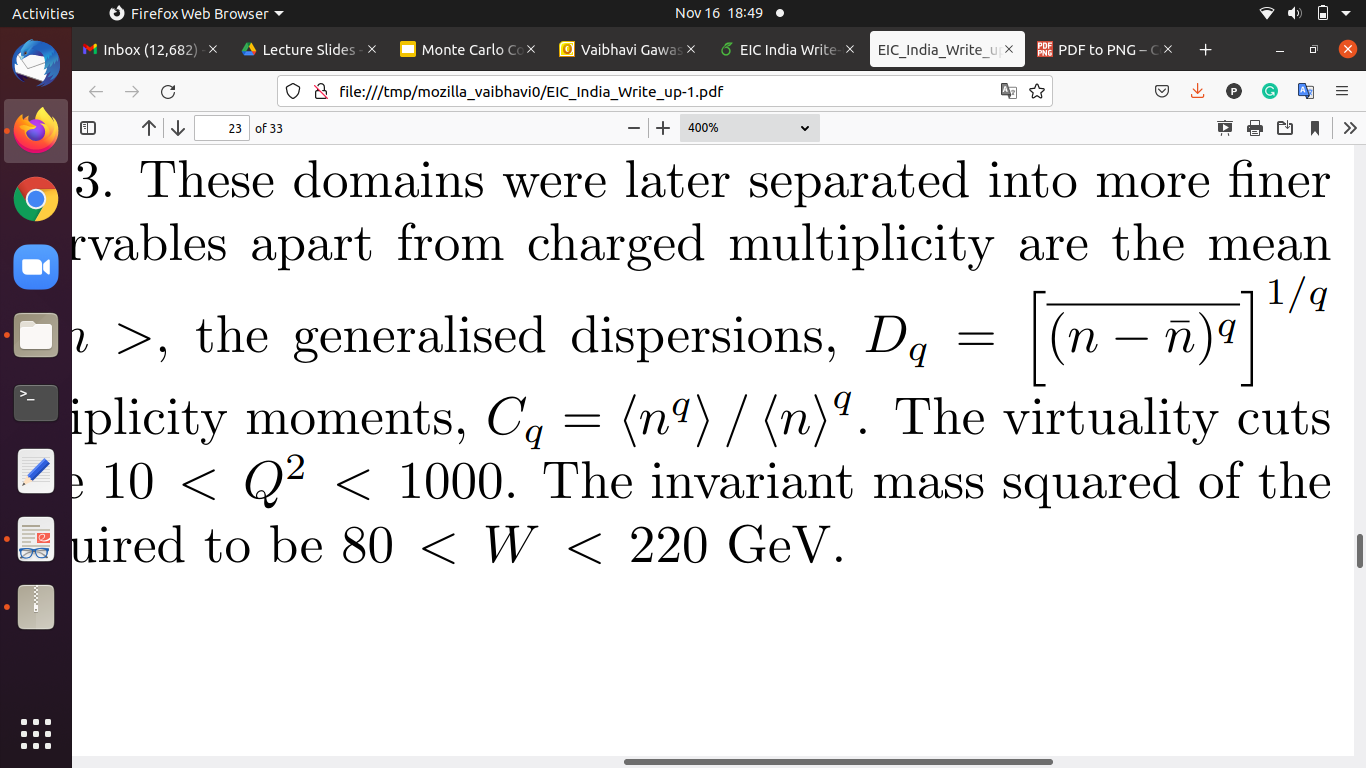 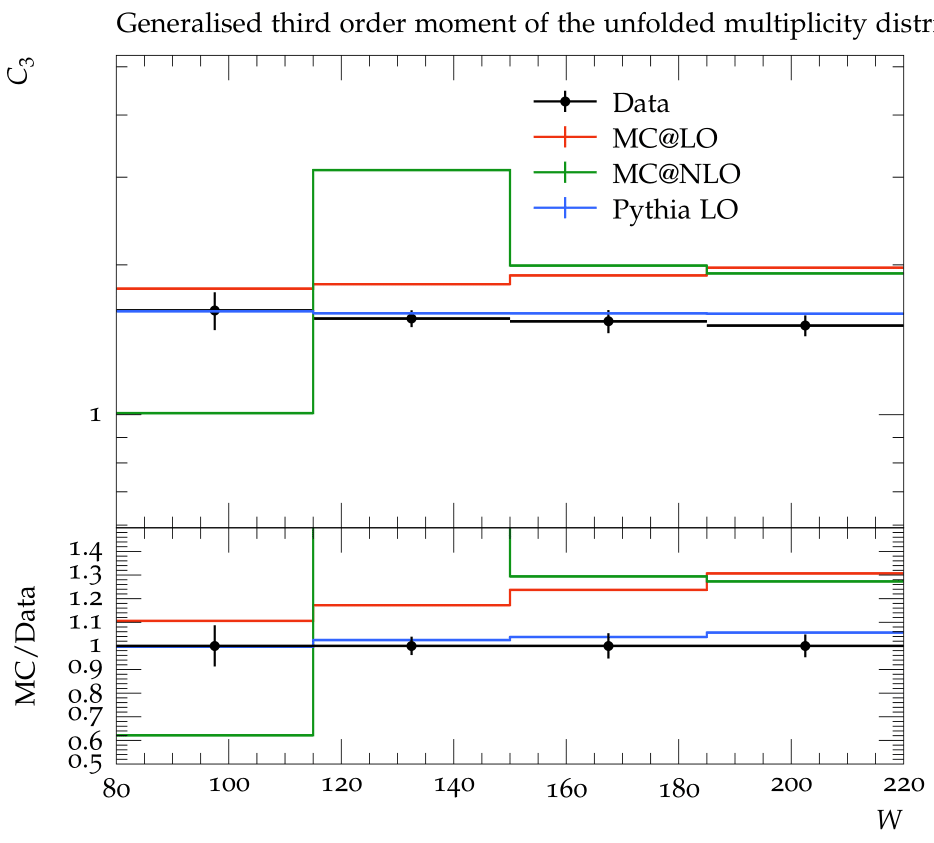 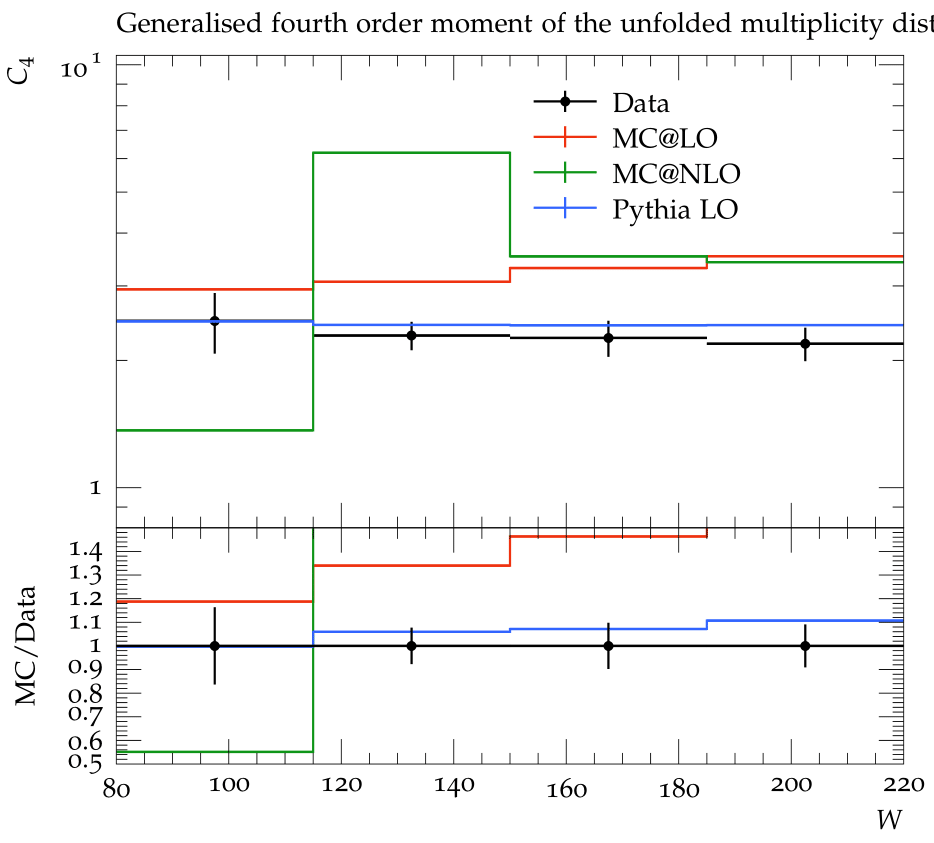 [Speaker Notes: Multiplicity distribution refers to  set of probabilities(Pn) associated with the occurrence of the number of hadrons, n, in the phase space region under observation.]
Average Transverse Energy Flow
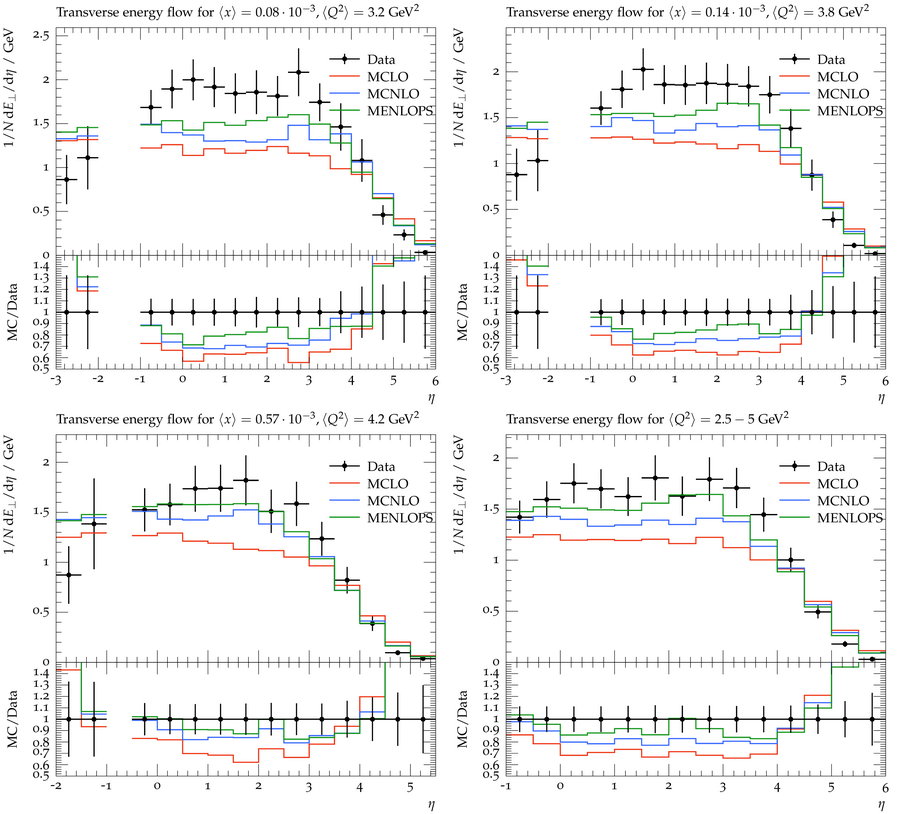 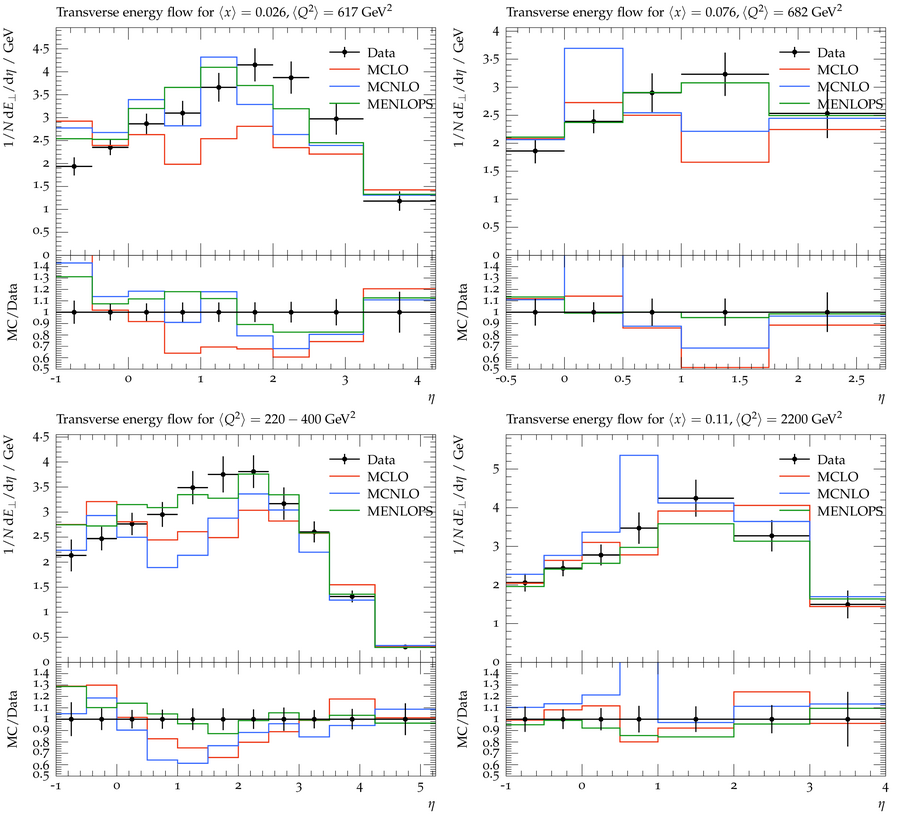 ‹#›
Photoproduction and Diffractive Dijet Production in H1 and Zeus
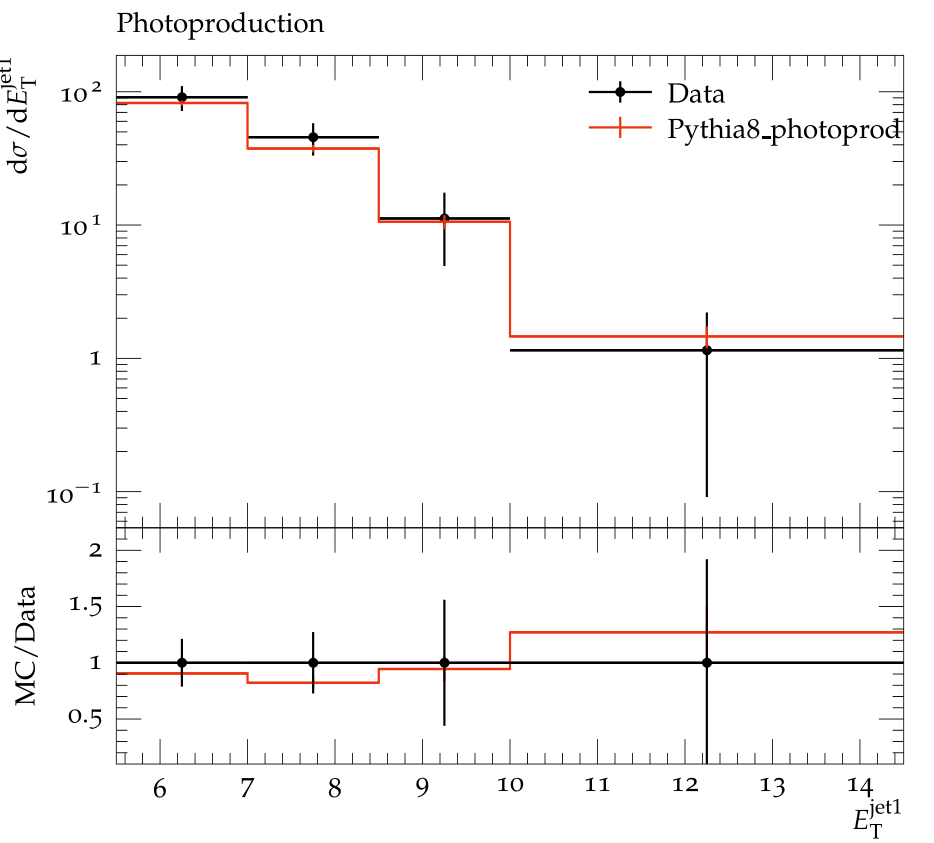 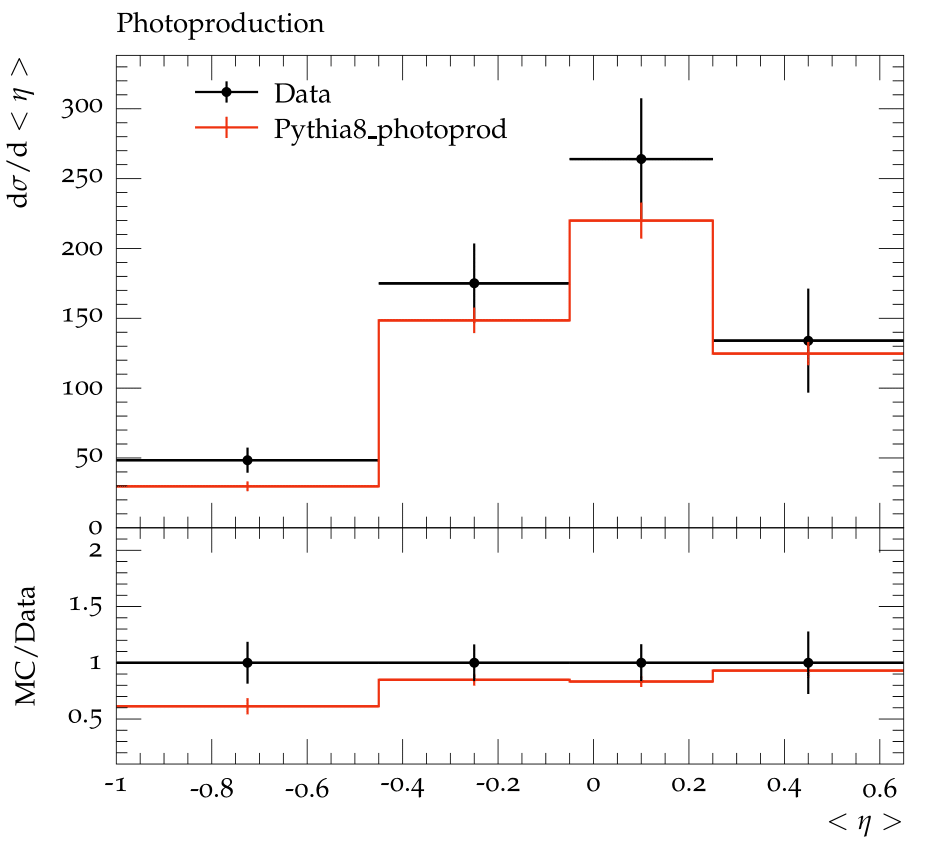 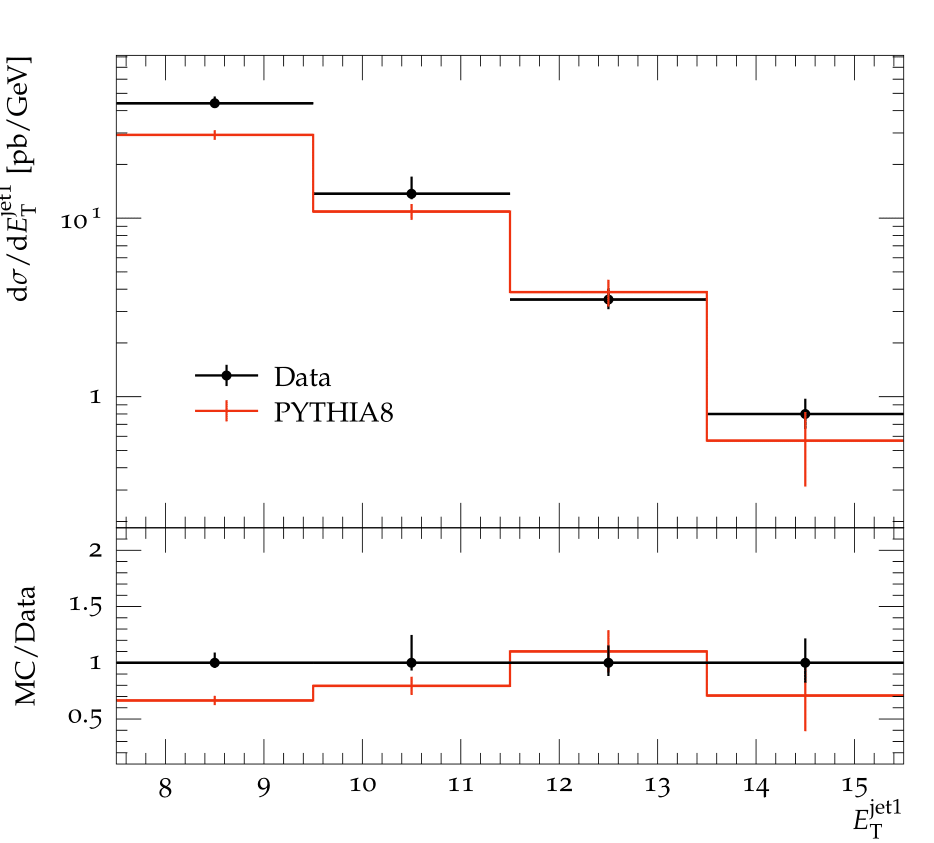 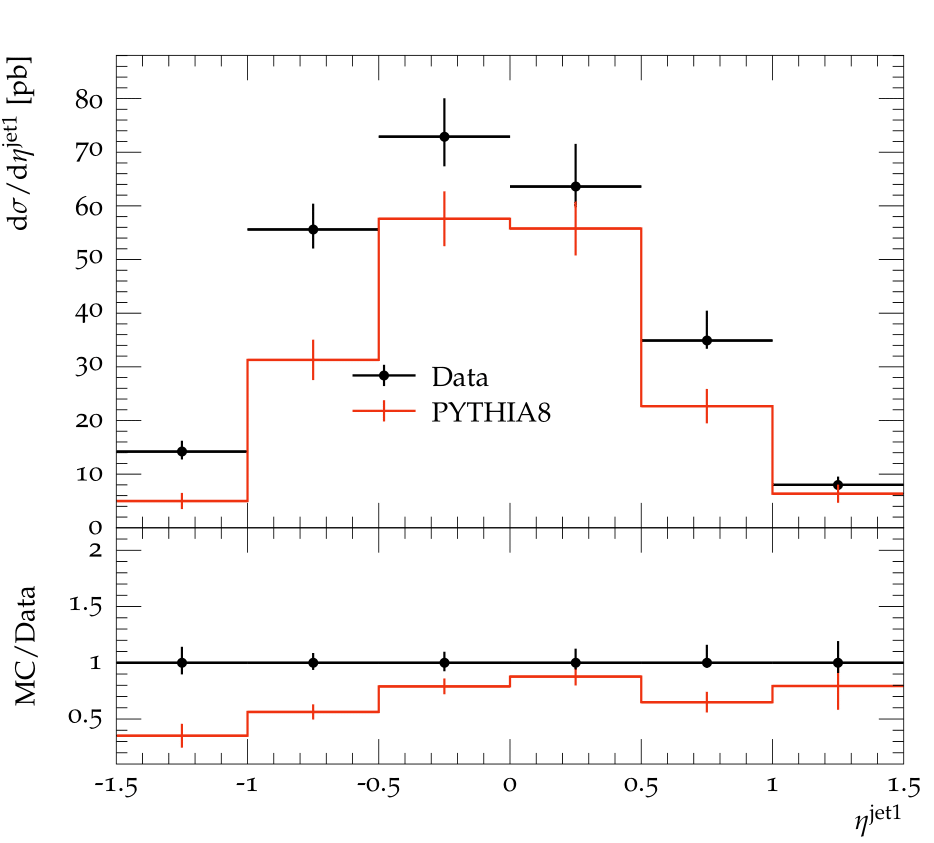 ‹#›